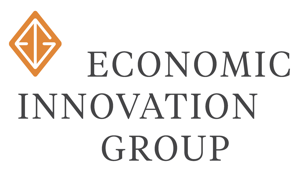 Engaging Investors in Opportunity Zones DealsPresented by:Kenneth Megan, Economic Innovation GroupRachel Reilly, Aces & ArchersWith guest speakers:Emily Lecuyer, AltCap, equity2David Kunz, Hall Venture PartnersWill Walker, Hall Venture PartnersStacy Cumberbatch, Blended ImpactJune 2, 2021OZ Webinar Series
The material and information provided is for informational purposes only. It does not constitute an offer to sell or a solicitation of an offer to buy any interests in an opportunity fund or any other securities. Any such offering will be made only in accordance with the terms and conditions set forth in a definitive agreement and will be made in reliance upon an exemption from registration under the United States Securities Act of 1933, as amended.
[Speaker Notes: Kenny]
Agenda
Opportunity Zones (OZ) updates and resources

OZ investors 
Overview of investor base
Insights on investor behavior
Strategies for engaging investors 
Considerations for investor pitches
Use cases for different OZ investor typologies
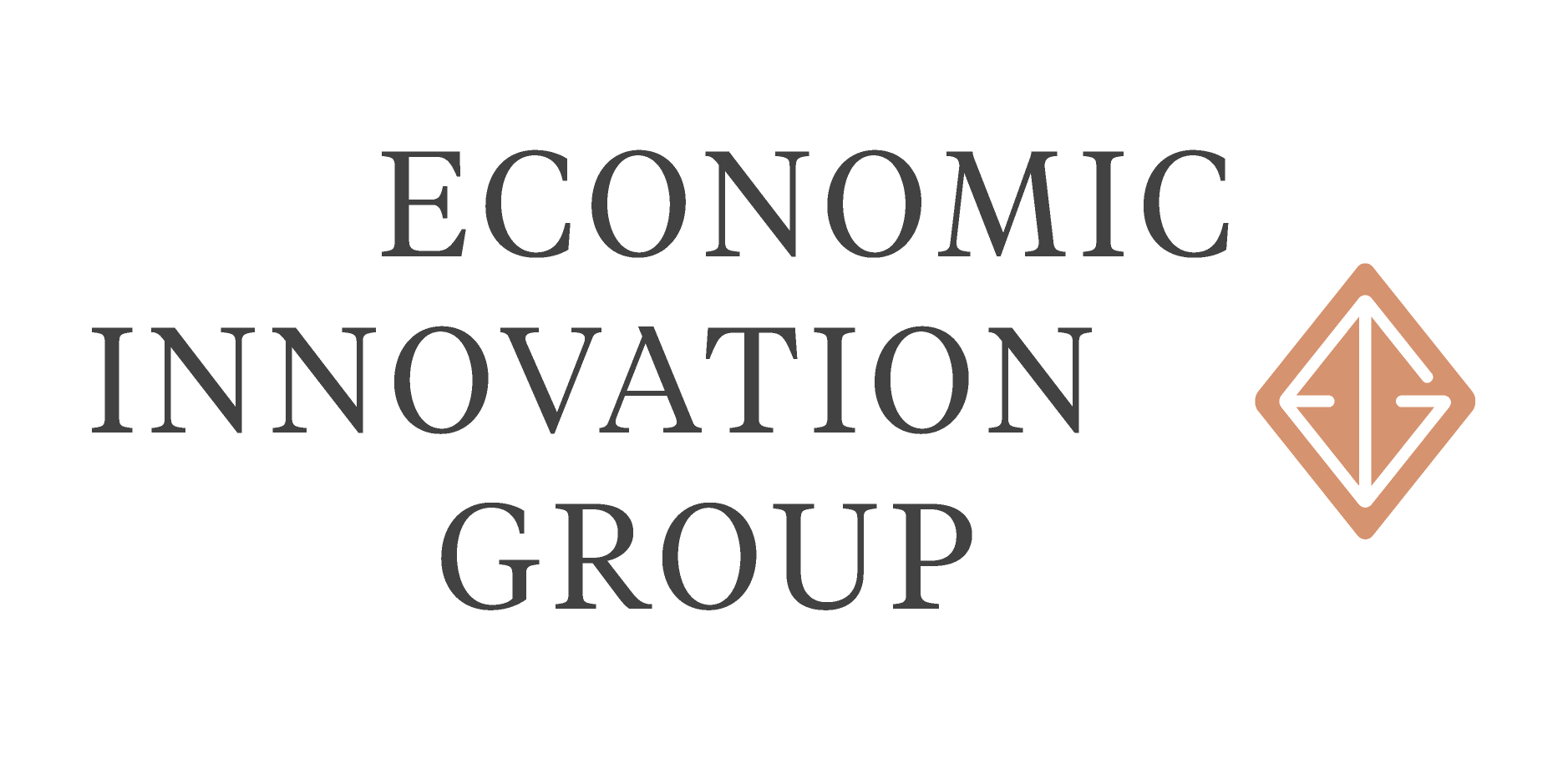 2
Prosperous
[Speaker Notes: Kenny]
Updates and Resources
The Internal Revenue Service issued an announcement on May 14 to clarify that Opportunity Zone (OZ) boundaries will not change in light of the 2020 Census. 

EIG OZ Webinar Series | Investing in Rural and Gateway Communities  blog is live.
Visit the Opportunity Zones section of our website for additional resources including the OZ Activity Map and OZ Investment Profiles.

EIG issued a first-of-its-kind exploration of Ohio’s OZ investments.
At minimum, 22.5 percent of Ohio’s OZs have received investment, totaling at least $453.4 million in OZ equity over the course of the state’s 2020 and 2021 budget years. 
The average OZ that received investment had a 35 percent poverty rate and a more diverse population than the state as a whole. 
In total, over 350 entities invested in at least 215 distinct developments or businesses across 72 census tracts and 18 counties.
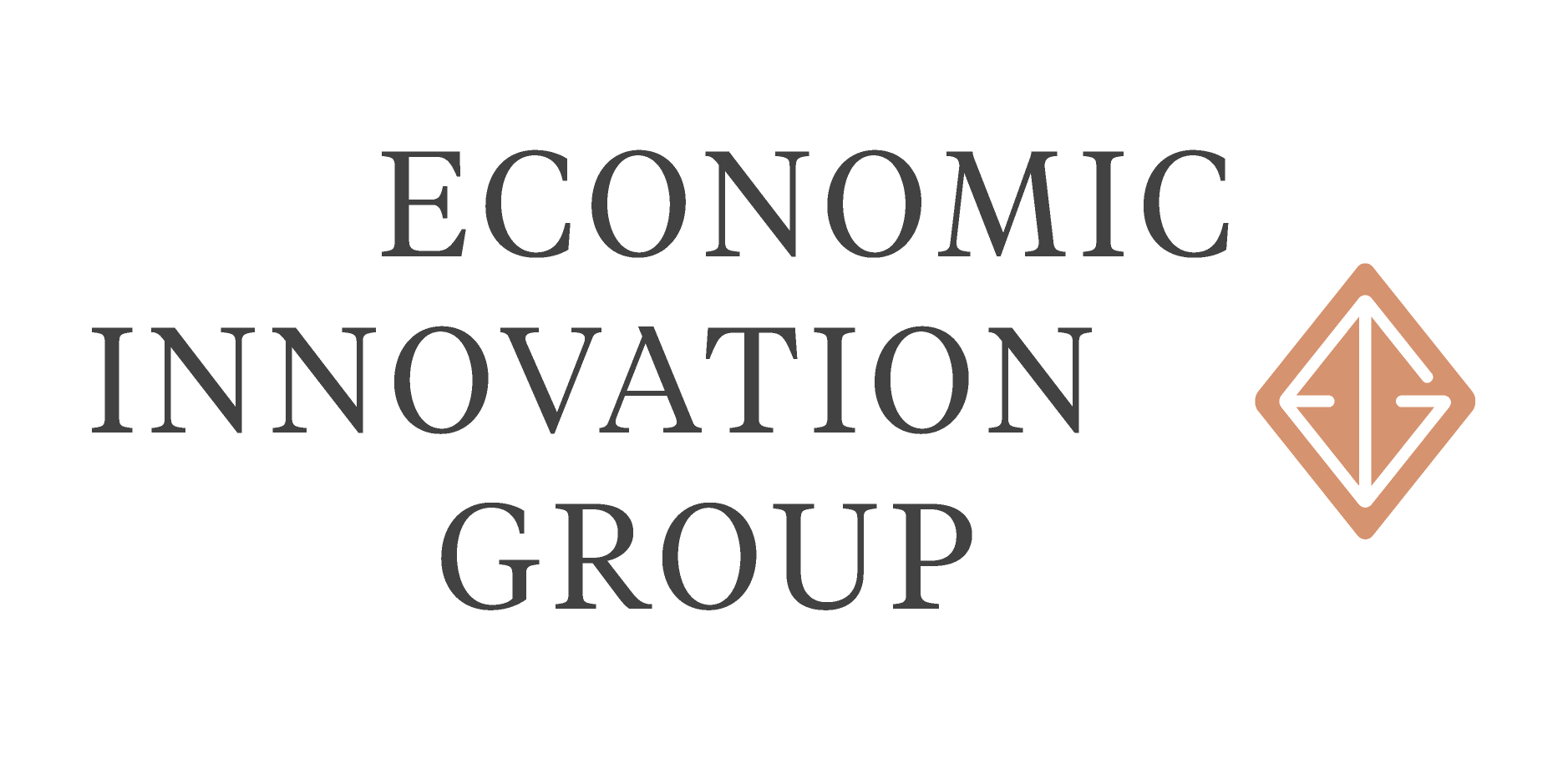 3
Prosperous
[Speaker Notes: Kenny]
Investor Base
A First-of-its-Kind Exploration of Ohio’s Opportunity Zone Investments 
The median investor contributed $201,460.
There were a greater number of investors contributing $25,000 or less than there were investing $5 million and above.
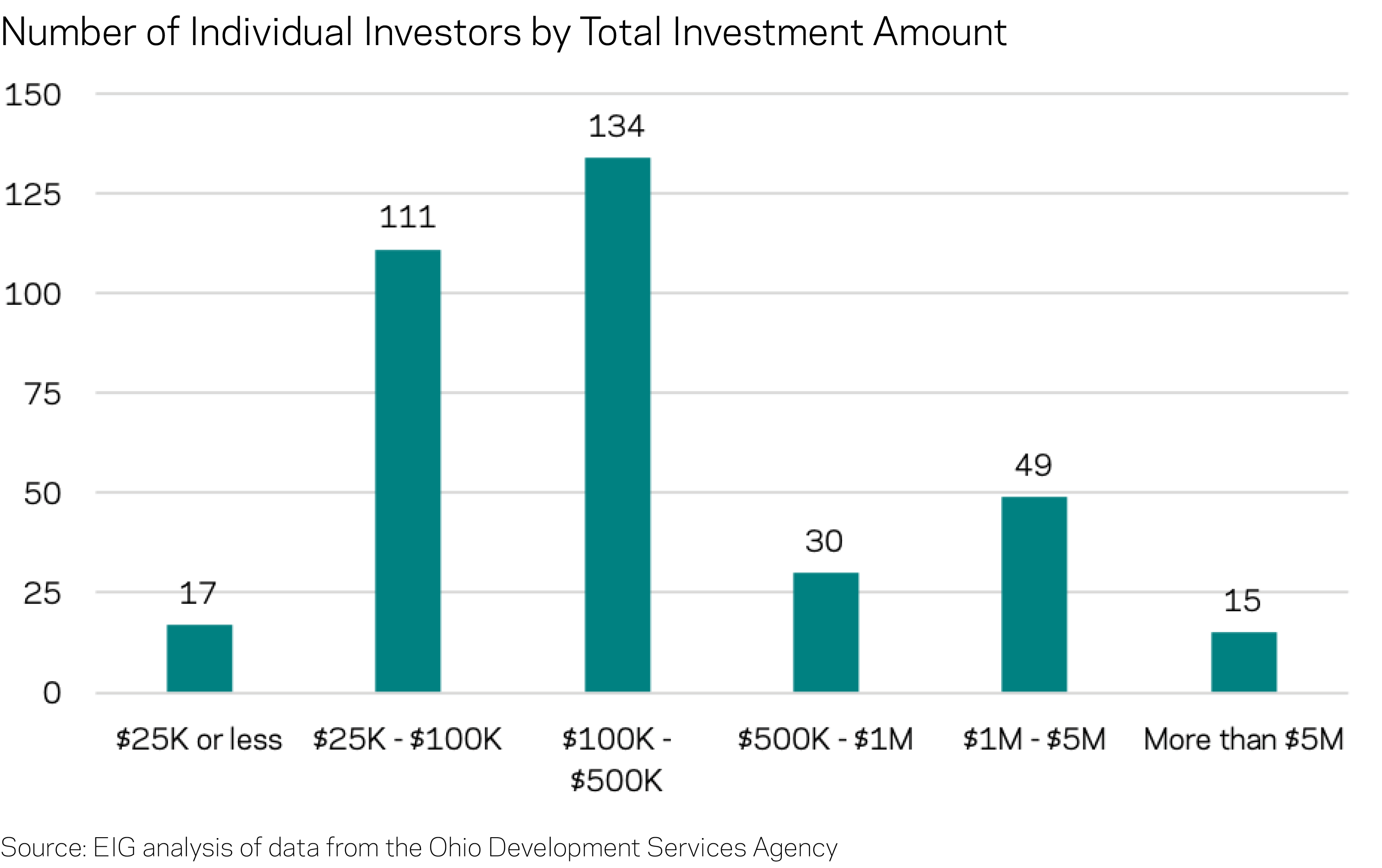 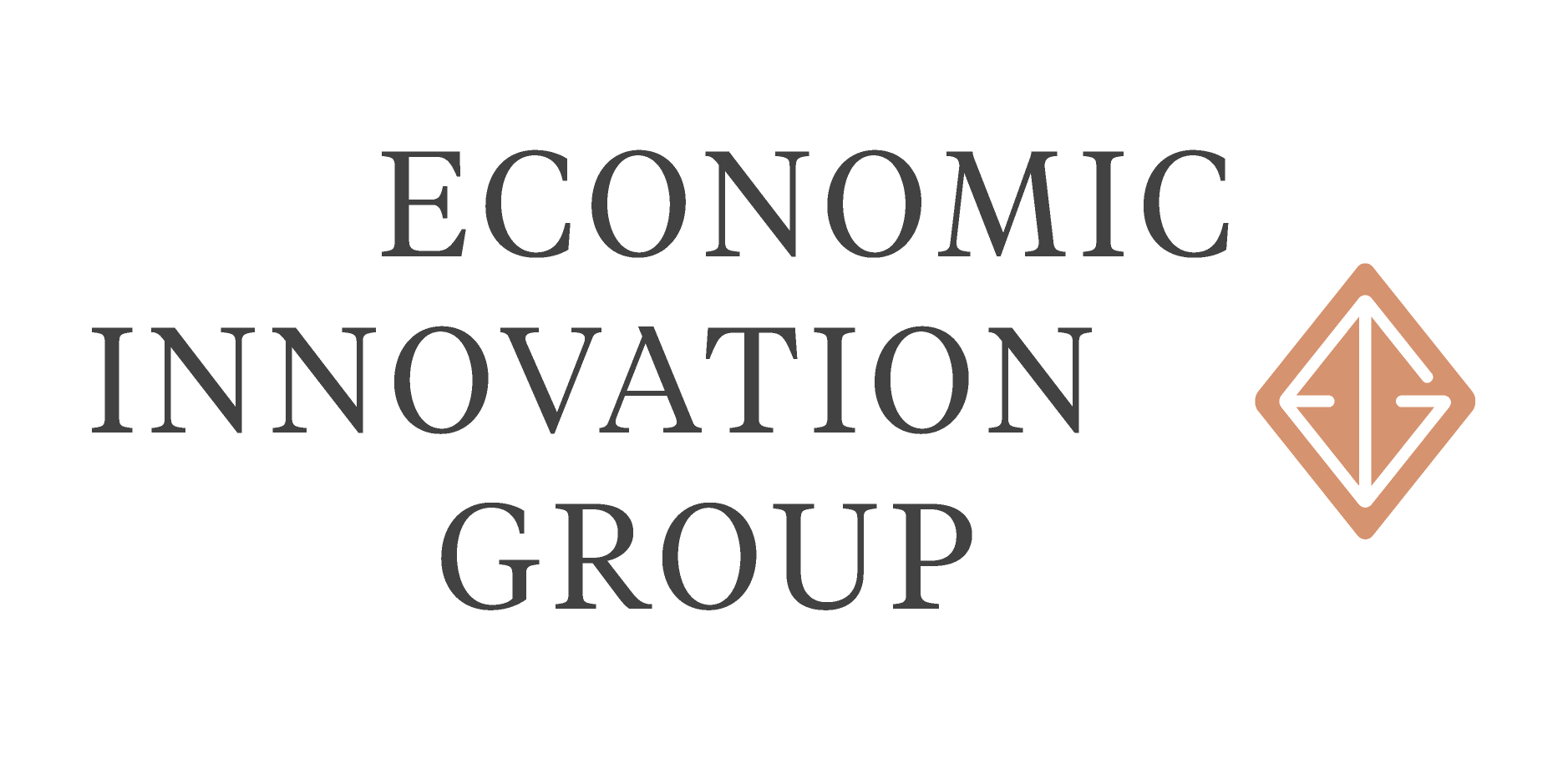 4
Prosperous
[Speaker Notes: Rachel]
Investor Base
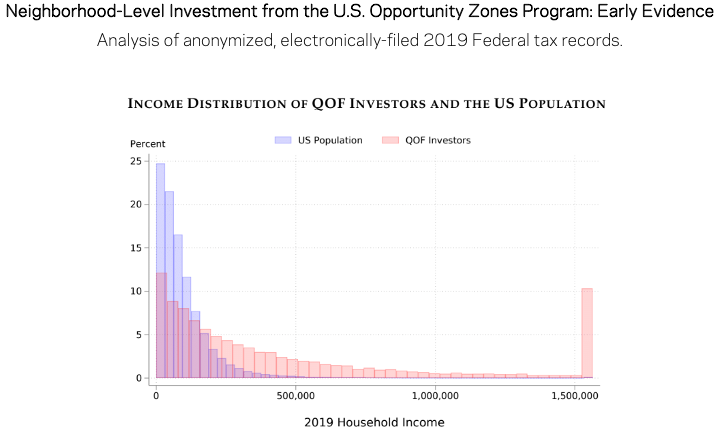 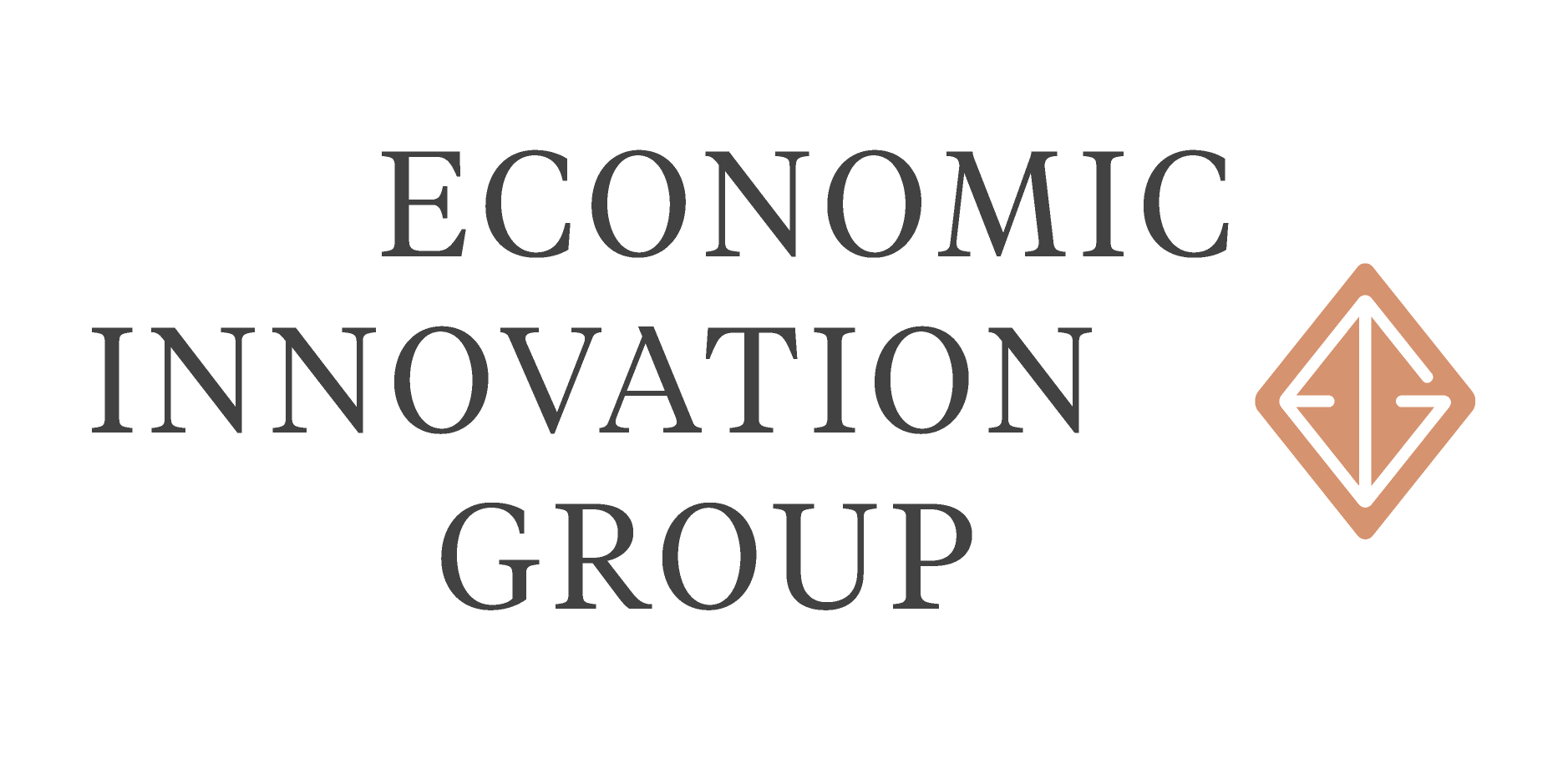 Source: Patrick Kennedy and Harrison Wheeler, Neighborhood-Level Investment from the
U.S. Opportunity Zone Program: Early Evidence, April 12, 2021
5
Prosperous
[Speaker Notes: Rachel]
Investor Base
Neighborhood-Level Investment from the U.S. Opportunity Zones Program: Early Evidence
Analysis of anonymized, electronically-filed 2019 Federal tax records.
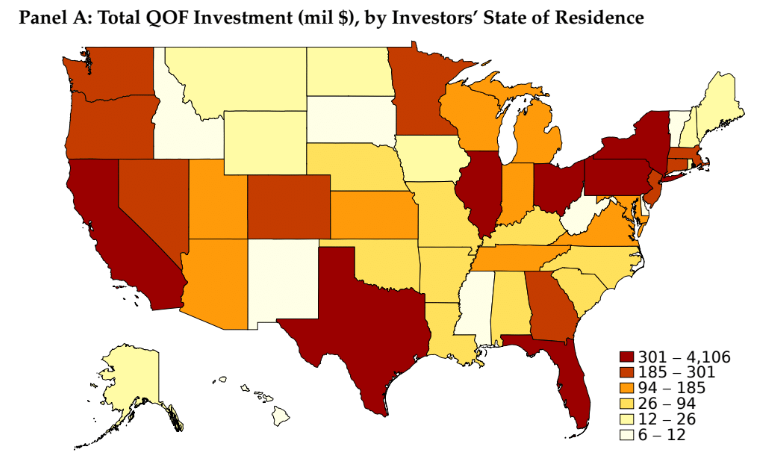 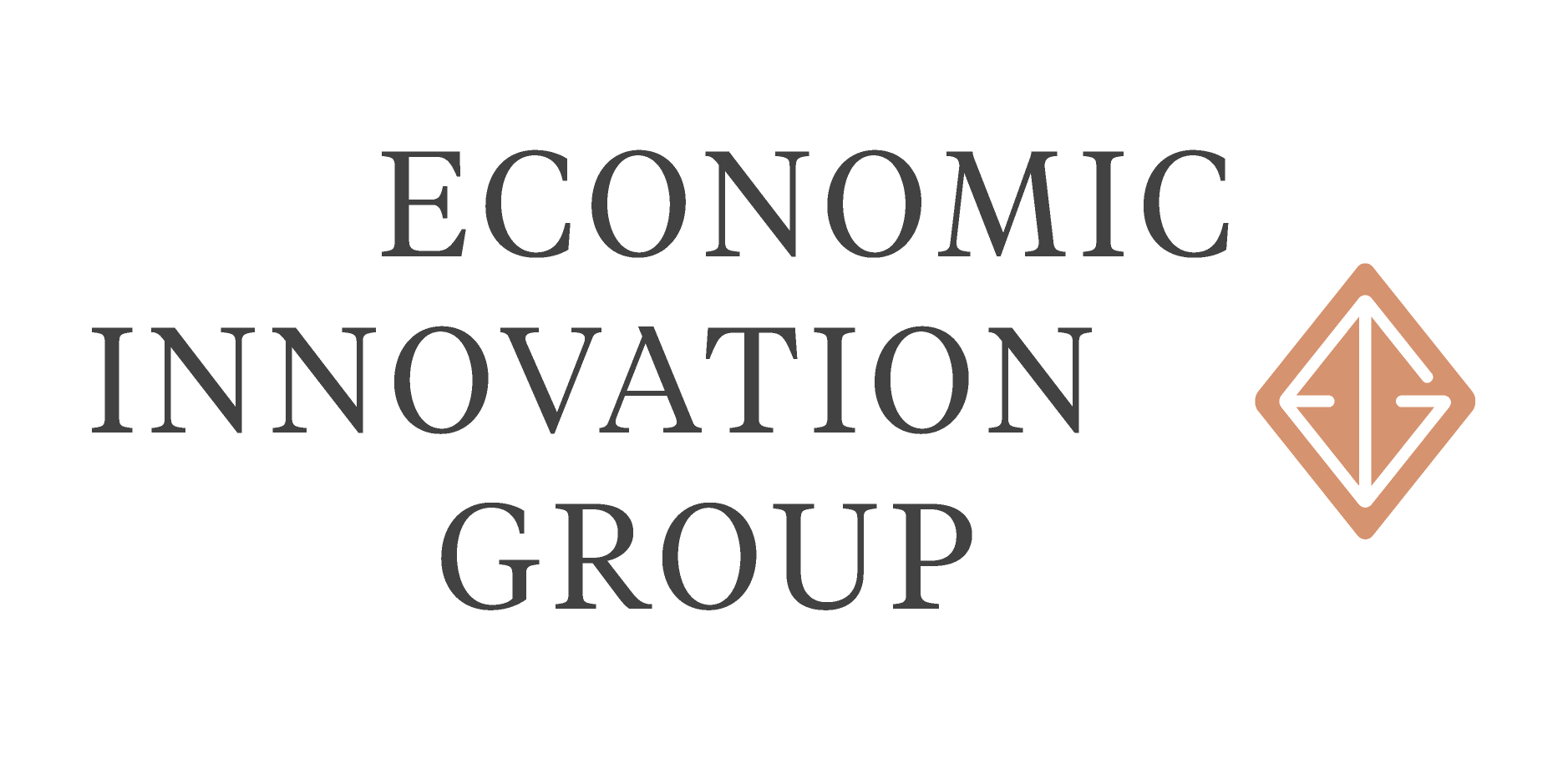 Source: Patrick Kennedy and Harrison Wheeler, Neighborhood-Level Investment from the
U.S. Opportunity Zone Program: Early Evidence, April 12, 2021
6
[Speaker Notes: Rachel

“the bulk of QOF dollars flow from populous states such as California, Texas, Florida, New York, and Illinois.”]
Investor Base
Neighborhood-Level Investment from the U.S. Opportunity Zones Program: Early Evidence
Analysis of anonymized, electronically-filed 2019 Federal tax records.
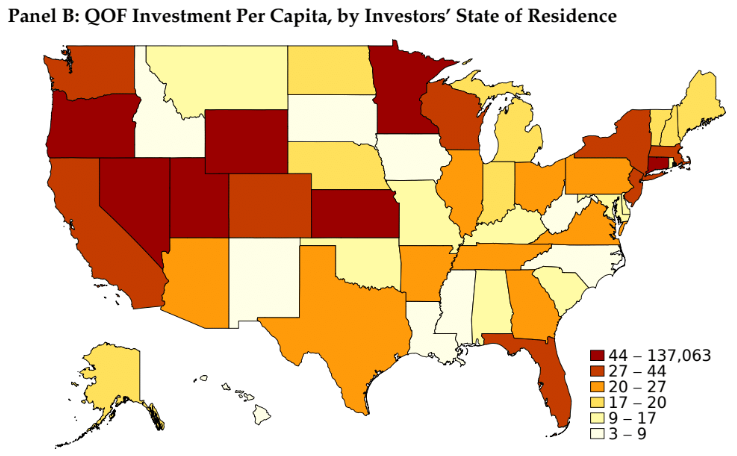 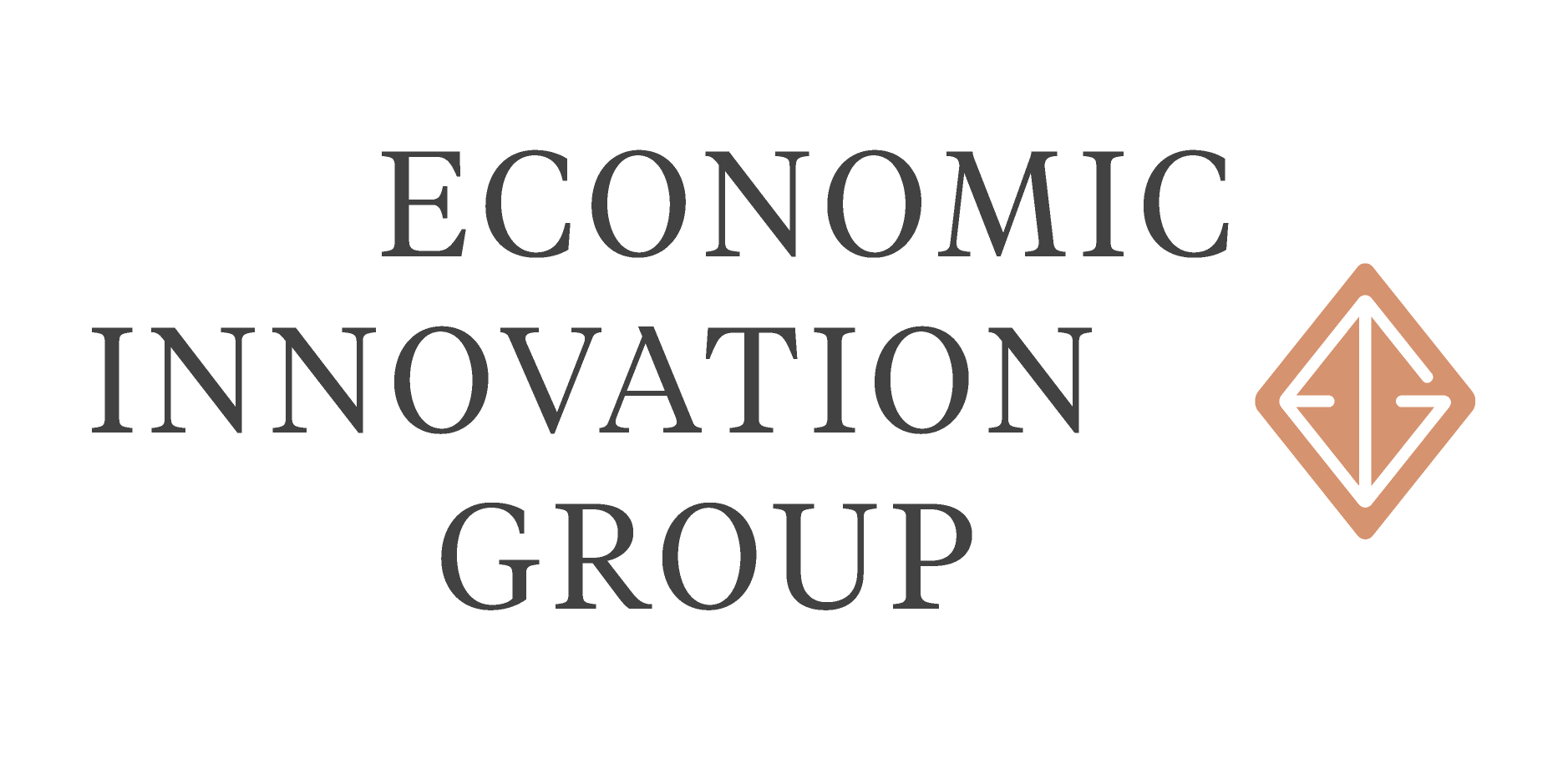 Source: Patrick Kennedy and Harrison Wheeler, Neighborhood-Level Investment from the
U.S. Opportunity Zone Program: Early Evidence, April 12, 2021
7
[Speaker Notes: Rachel

Panel B shows these aggregate totals scaled by state population, and shows that investors disproportionately reside in the Northeast and Pacific Coast, as well as a few states in the Mountain West and Great Plains such as Colorado, Wyoming, Nebraska, and Minnesota.]
Examples of OZ Investors
Local investors
Community Leaders Use Opportunity Zones to Bring New Life To Small Town Indiana, LISC
MLK Gateway I in Washington, D.C. 
Proximity in Montrose, CO

VC-style firms
I See it Ventures in Ralston, NE
CORI Innovation Fund 

Fortune 500 companies investing in their hometown
Erie Insurance in Erie, PA

Financial institutions
Strengthening Communities With Opportunity Zone Investments, Office of the Comptroller of the Currency

Foundations
R.K. Mellon Foundation in Southwestern PA
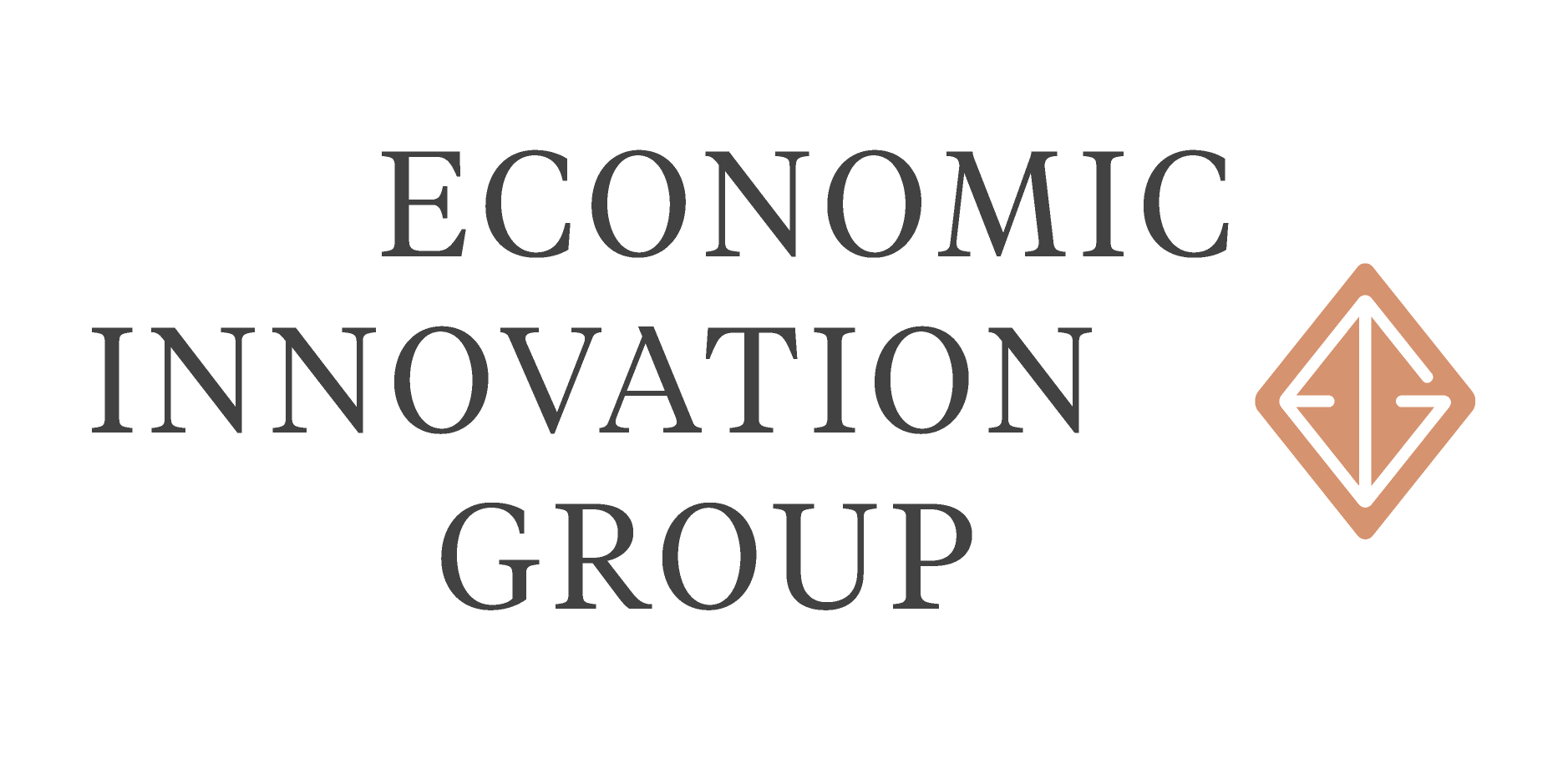 8
Prosperous
[Speaker Notes: Rachel]
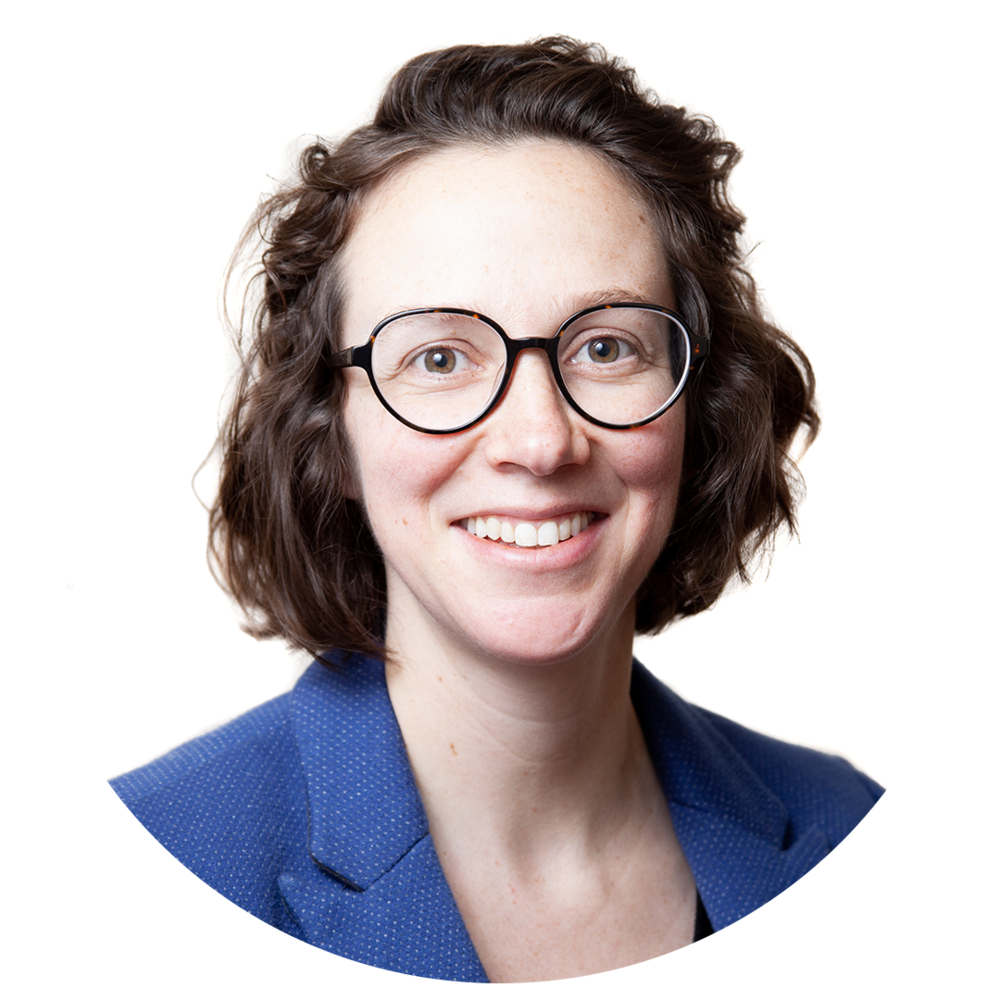 Emily Lecuyer
AltCap
equity2
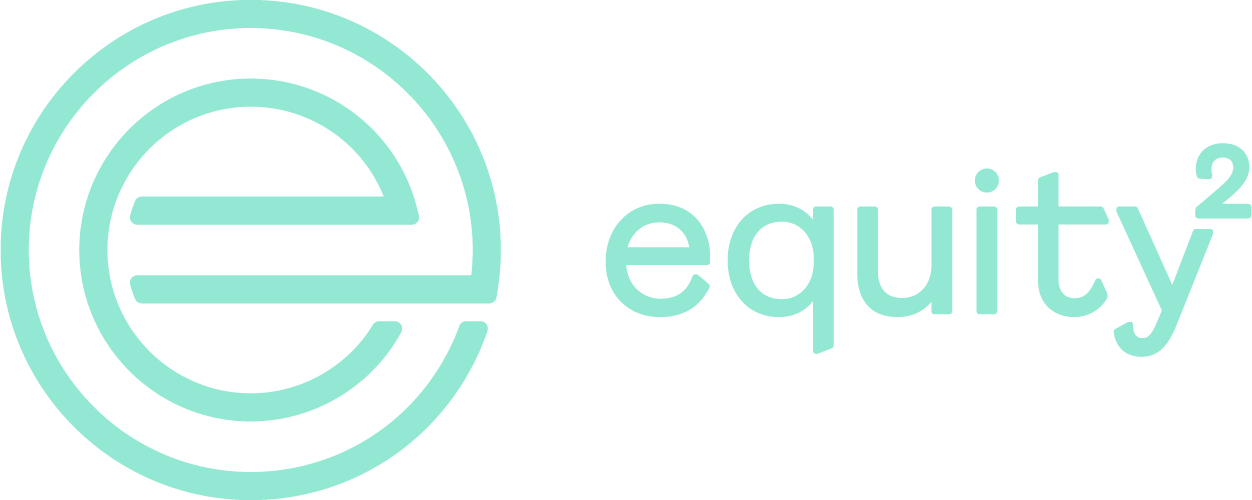 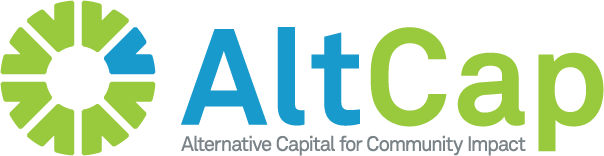 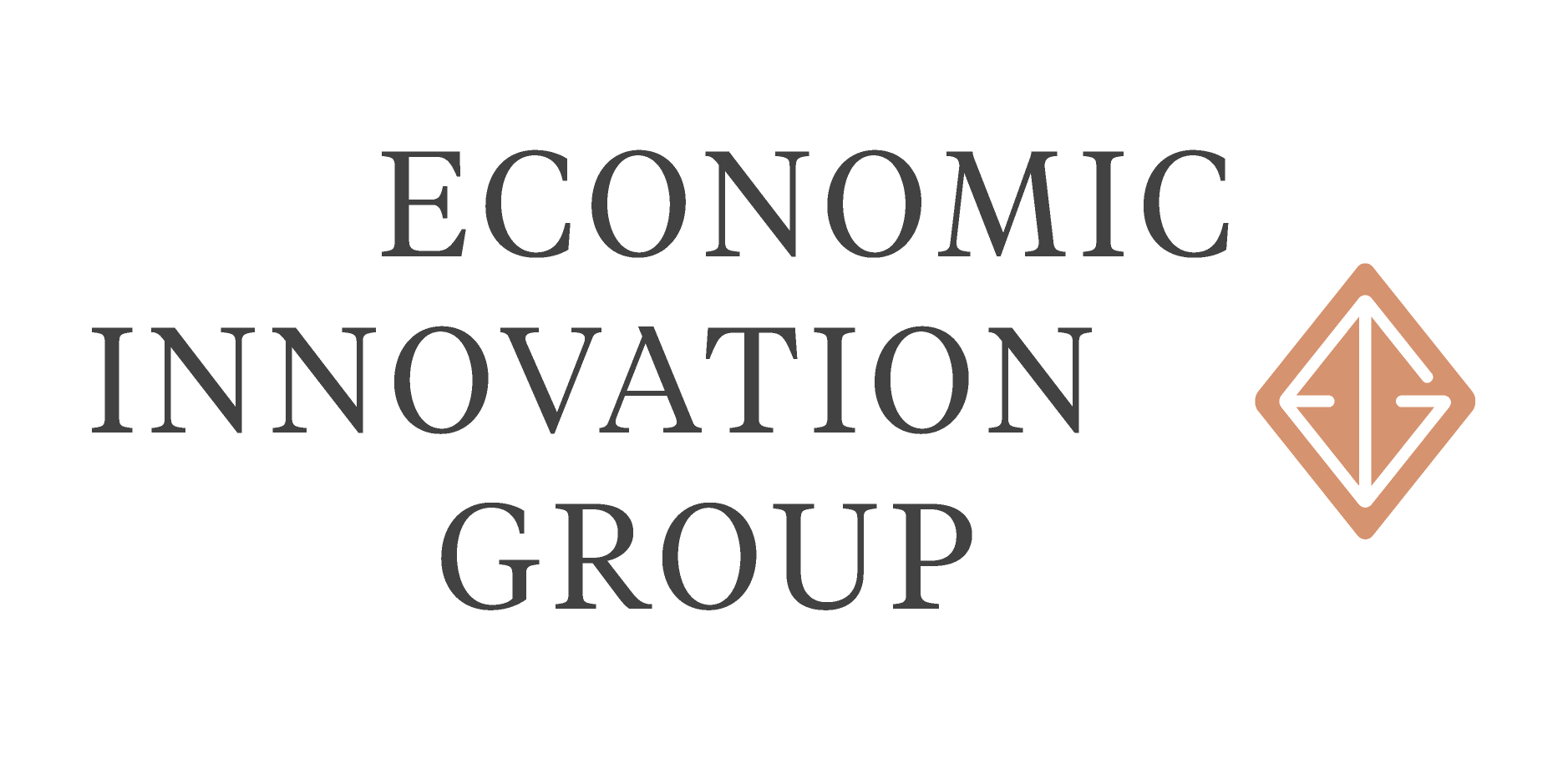 9
Prosperous
equity2 Impact Fund
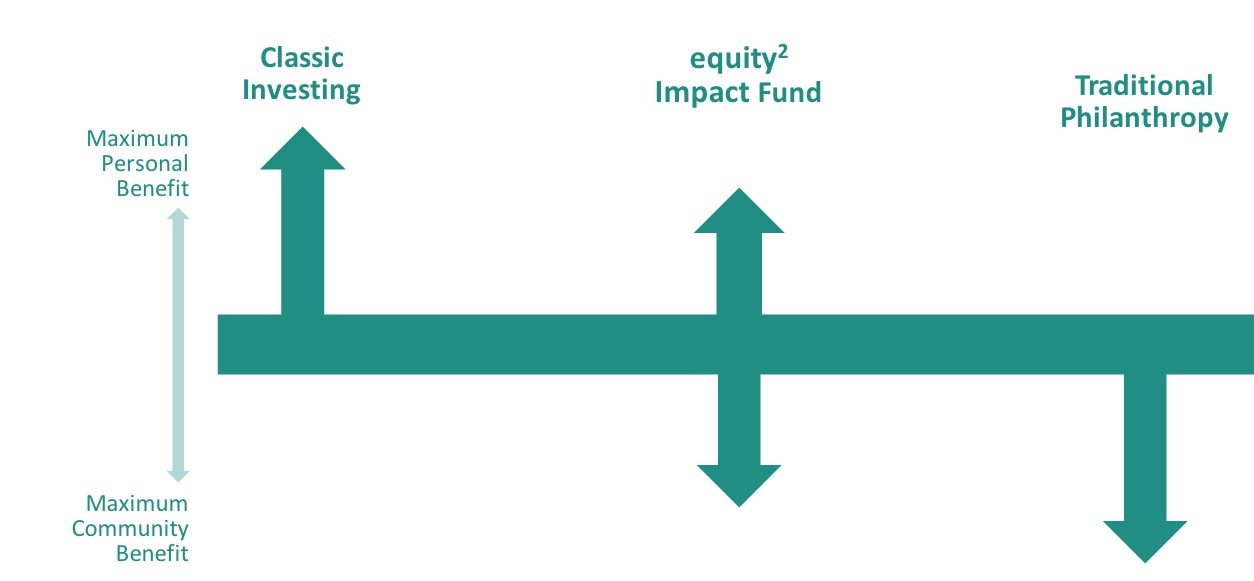 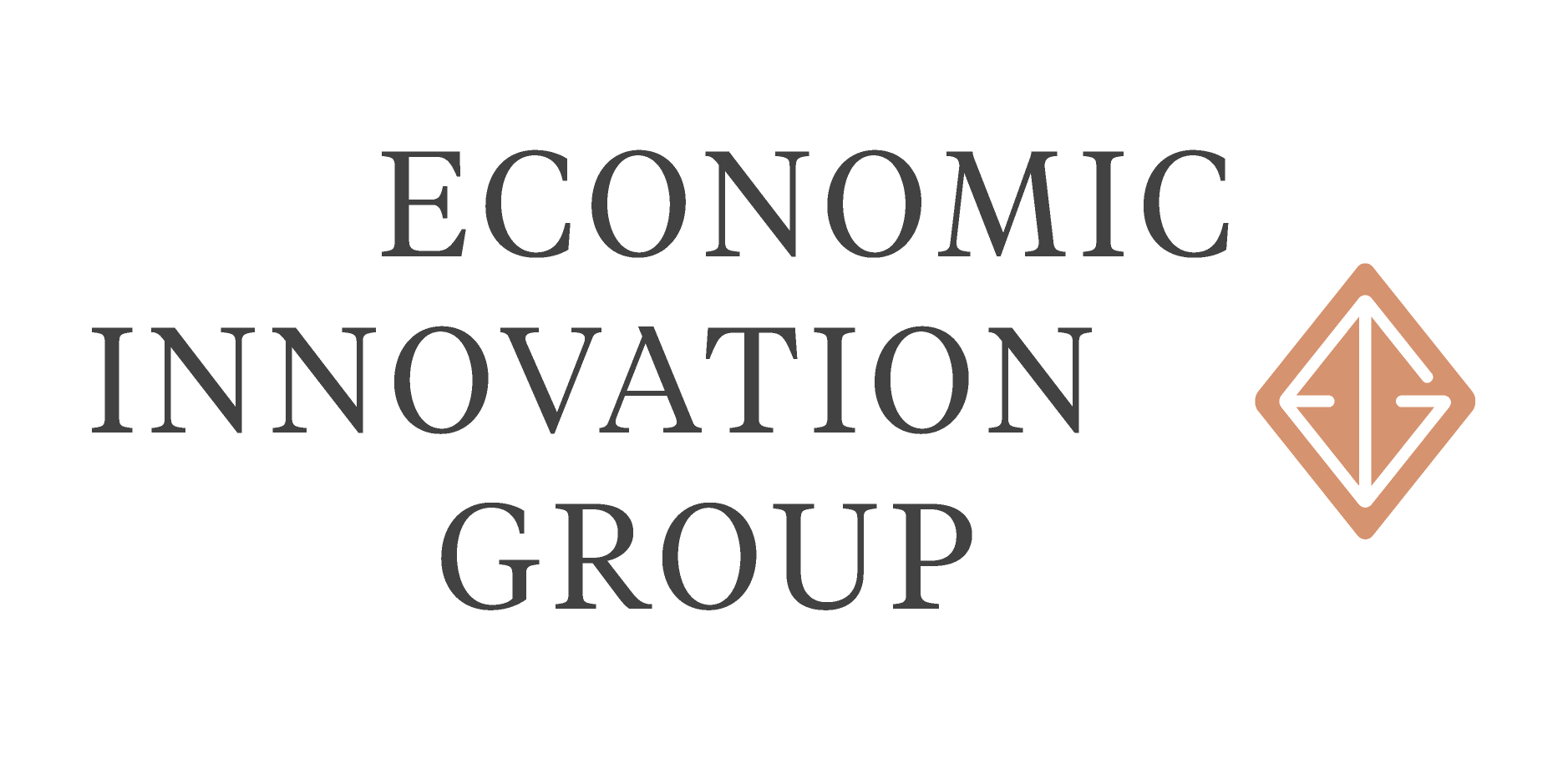 10
Prosperous
equity, squared.
1. the quality of being fair and impartial. 
“equity of treatment” synonyms: fairness, fair-mindedness, justness, justice, equitableness, fair play 

2. the value of the shares issued by a company. 
“they own 62% of the group’s equity”; “the builder owns 25% of the equity in the property” synonyms: value, worth, valuation; ownership, rights, proprietorship, right of possession
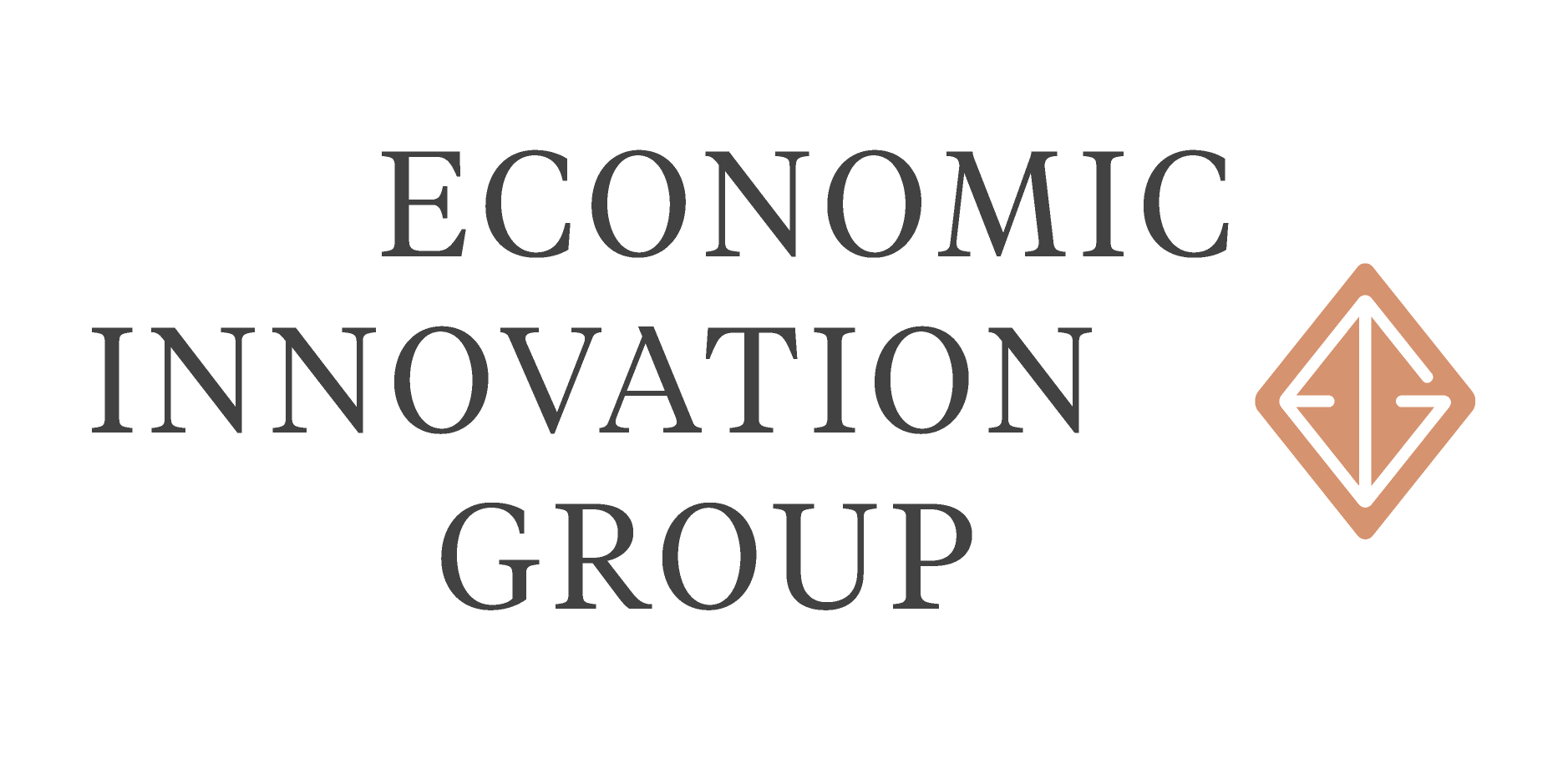 11
Prosperous
Comprehensive Capital + Impact Framework
$250MM+ New Markets Tax Credits
$20MM+ in small business lending 
<3% default rate


216 grants totaling $1 million 
Annual Community Development Workshop


Formed 2019
Over $2MM impact investment capital raised
We make it easy to invest in impact.
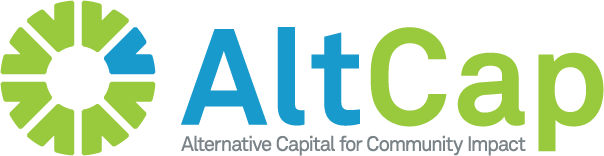 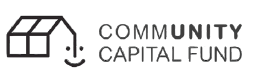 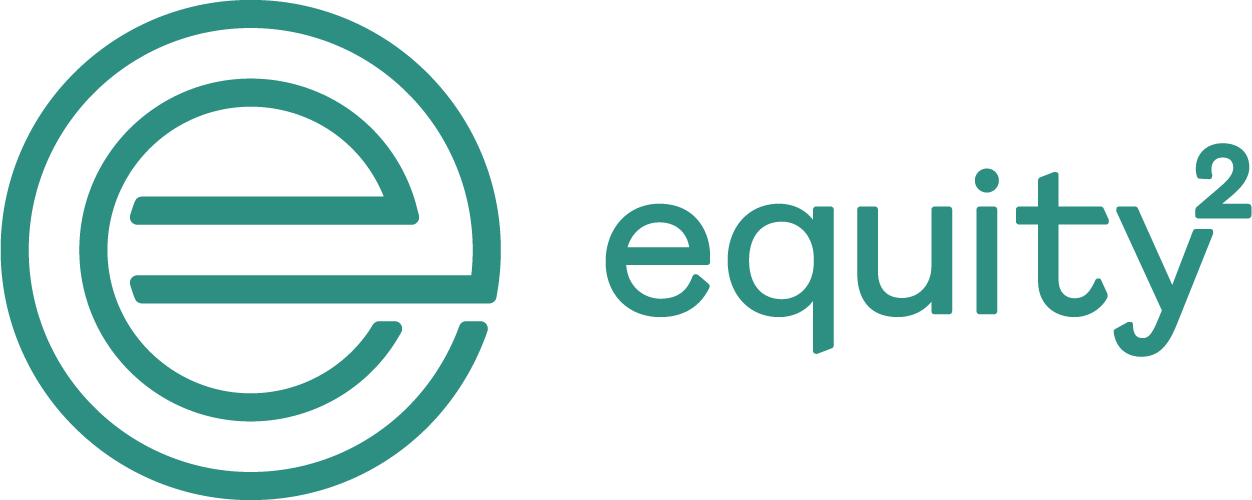 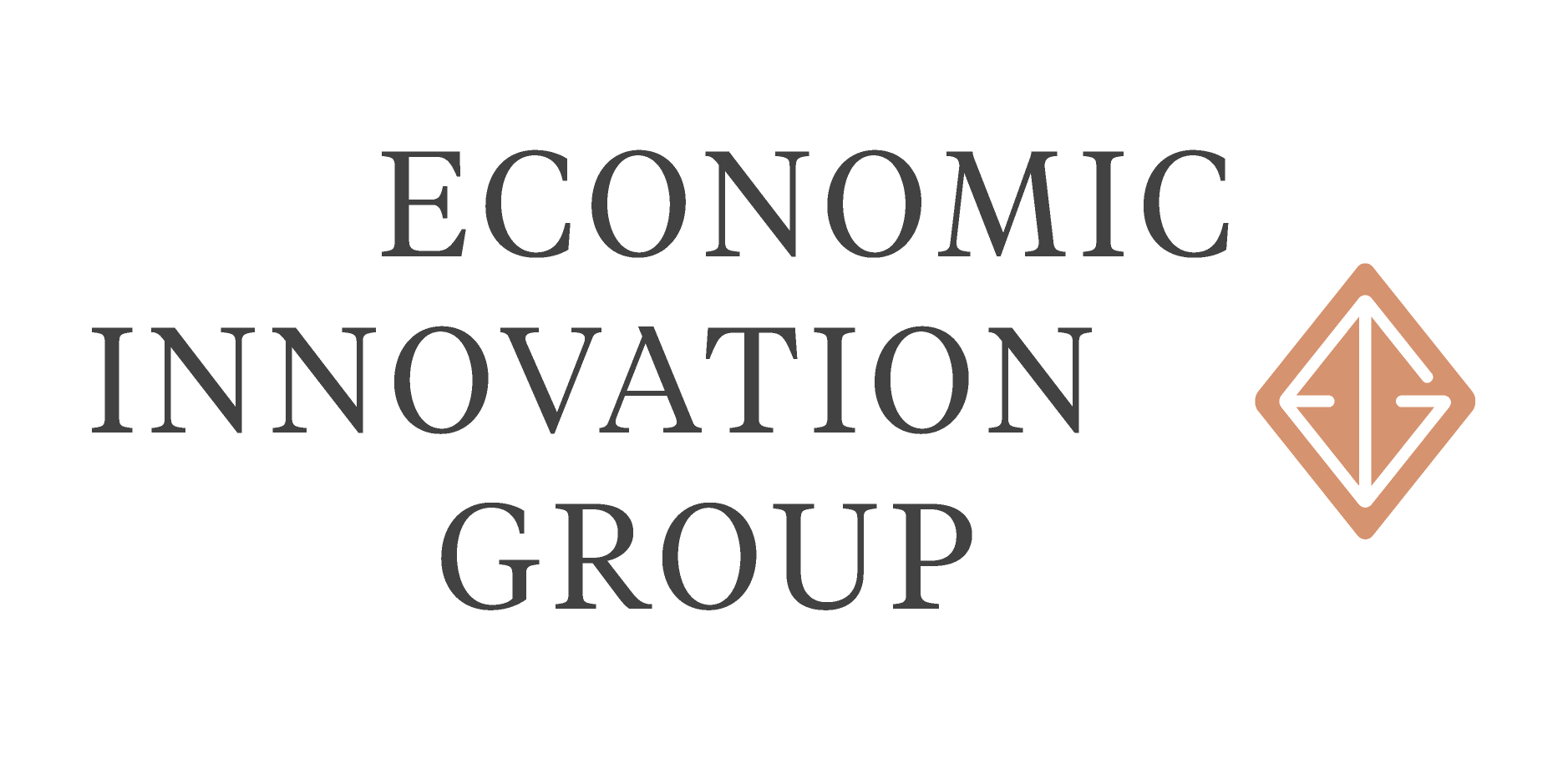 equity2 Impact Fund Portfolio Construction
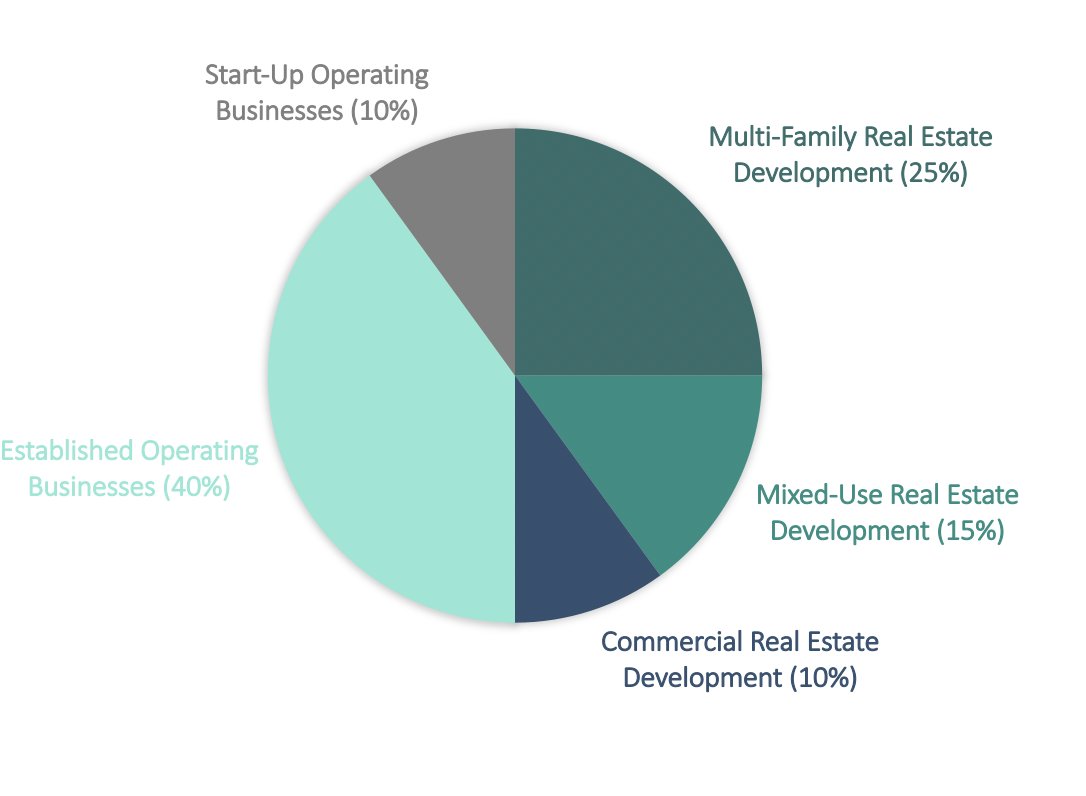 75% of investments in minority and women-led firms
100% Kansas City focused
100% Distressed census tracts
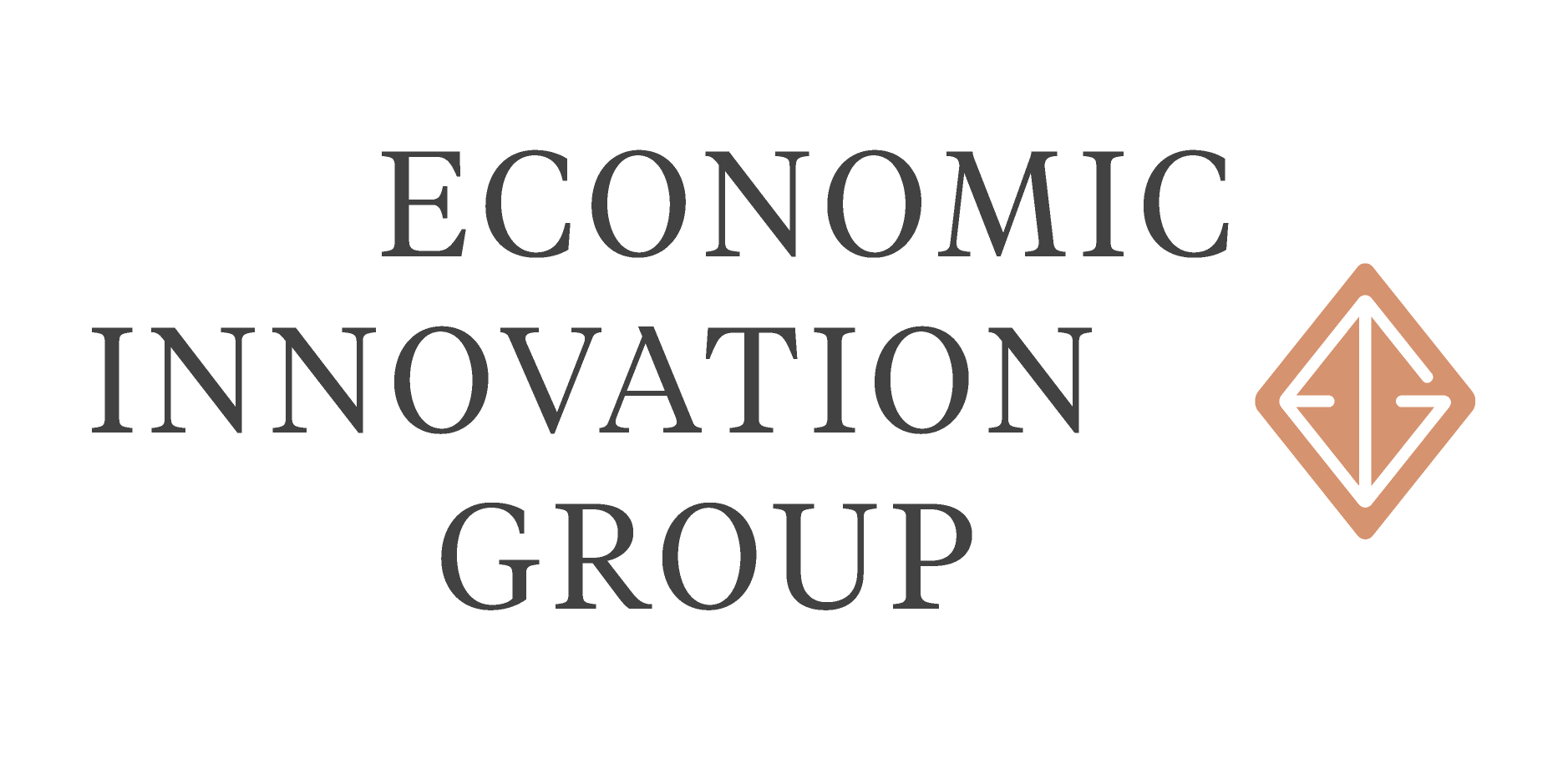 13
Prosperous
Impact Fund Investors
Individuals: OZ investors
Institutions: Program and Mission Related Investments
Impact Fund + OZ Impact Fund
Measurable Impact + Tax Advantaged Capital Preservation
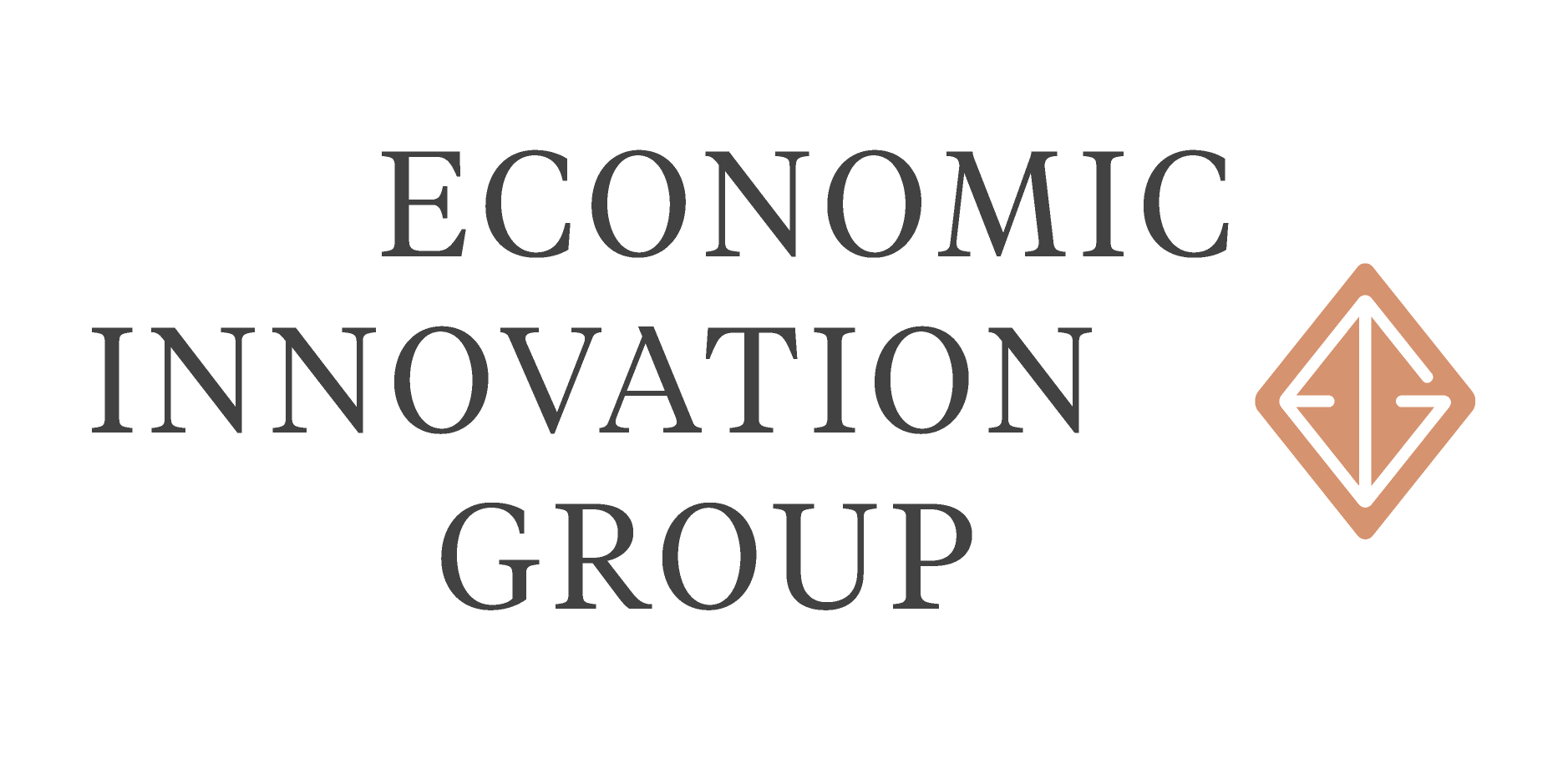 14
Prosperous
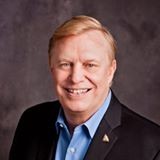 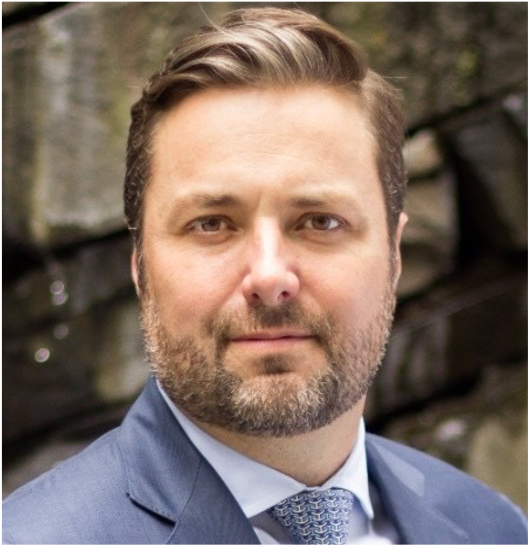 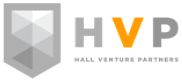 David Kunz
Hall Venture Partners
Will Walker
Hall Venture Partners
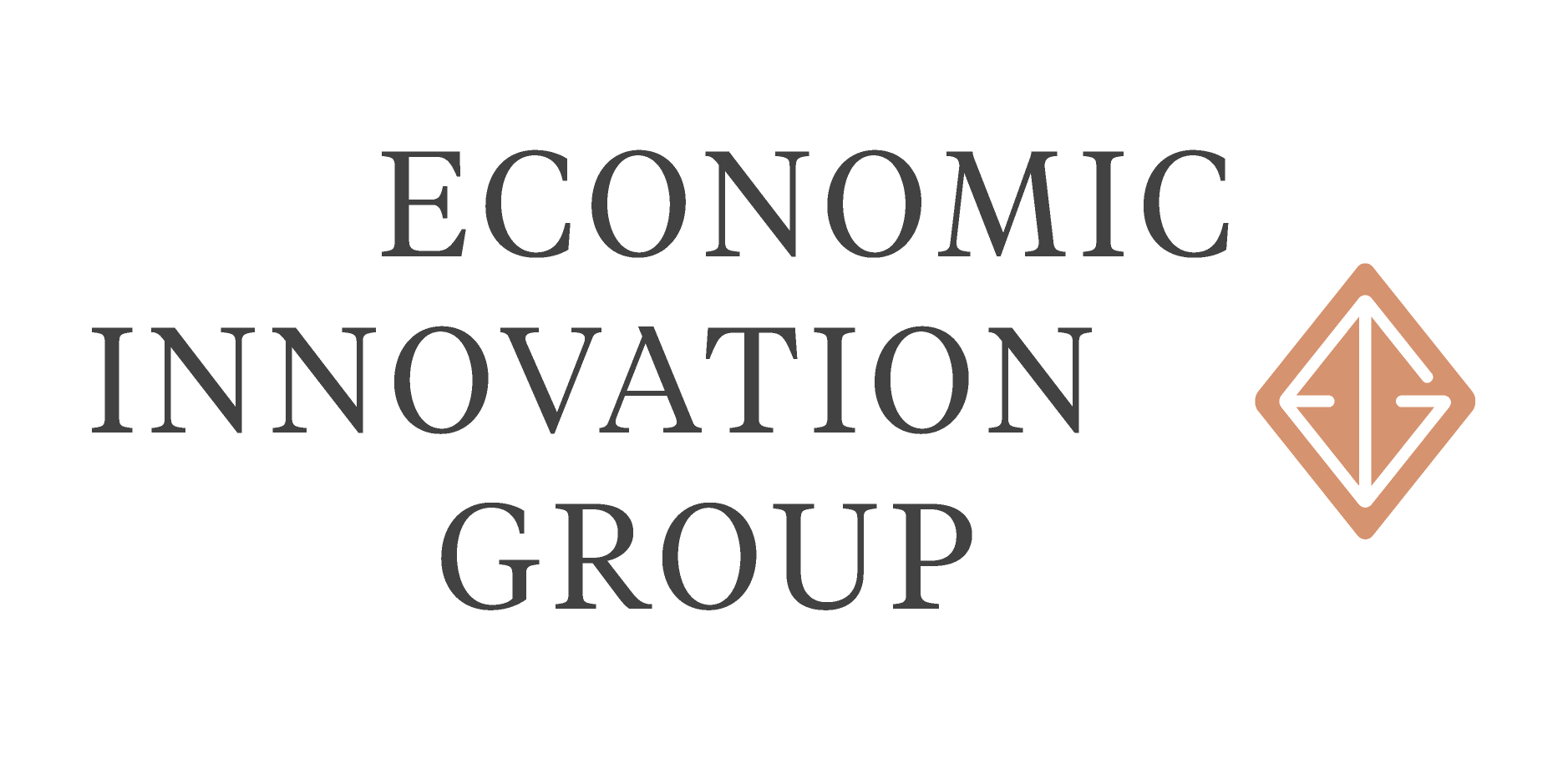 15
Prosperous
Hall Venture Partners
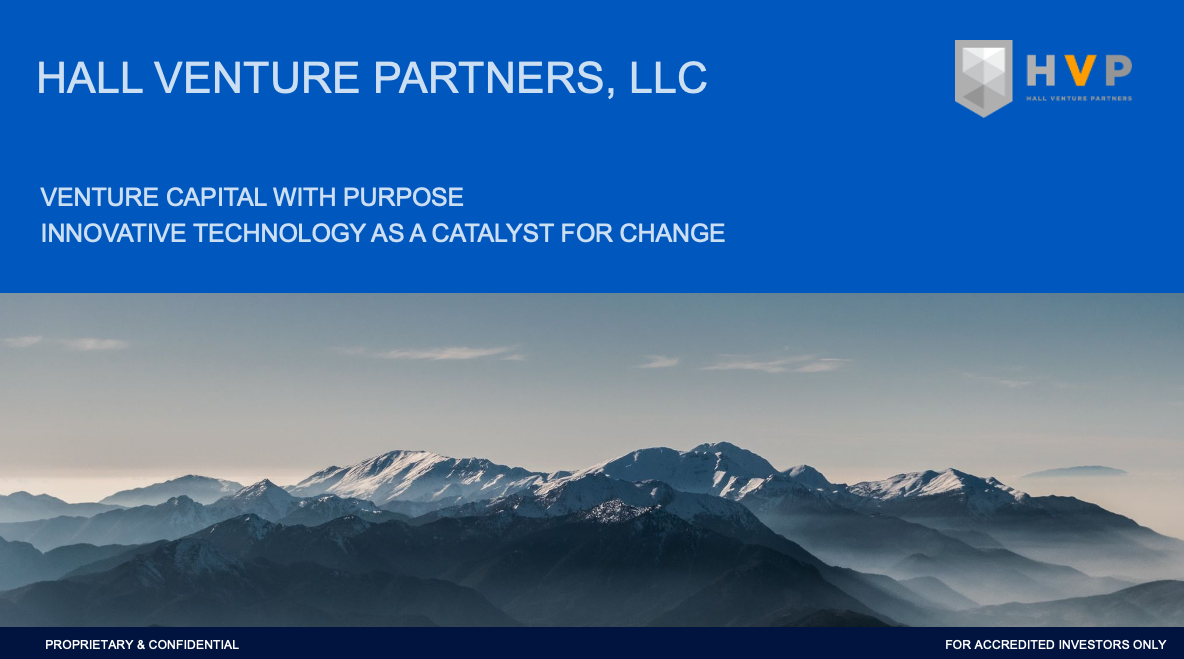 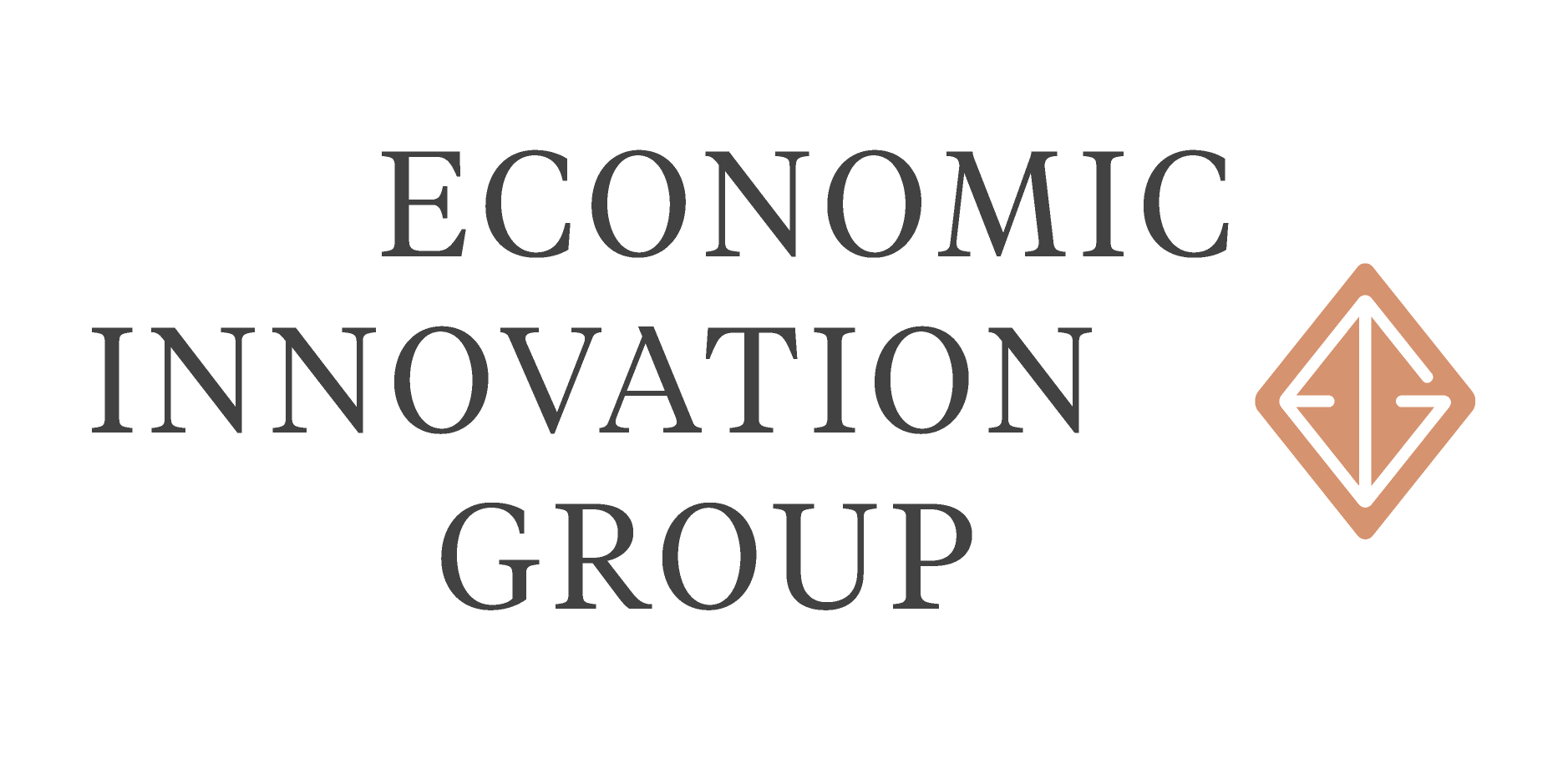 16
Prosperous
Hall Venture Partners
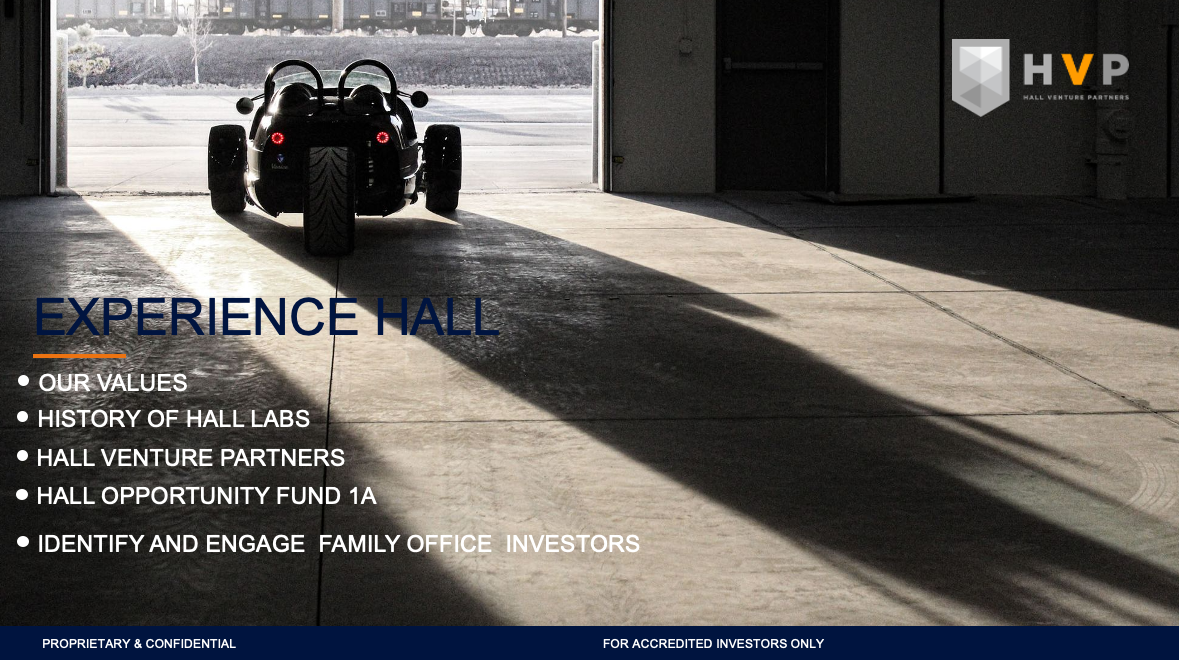 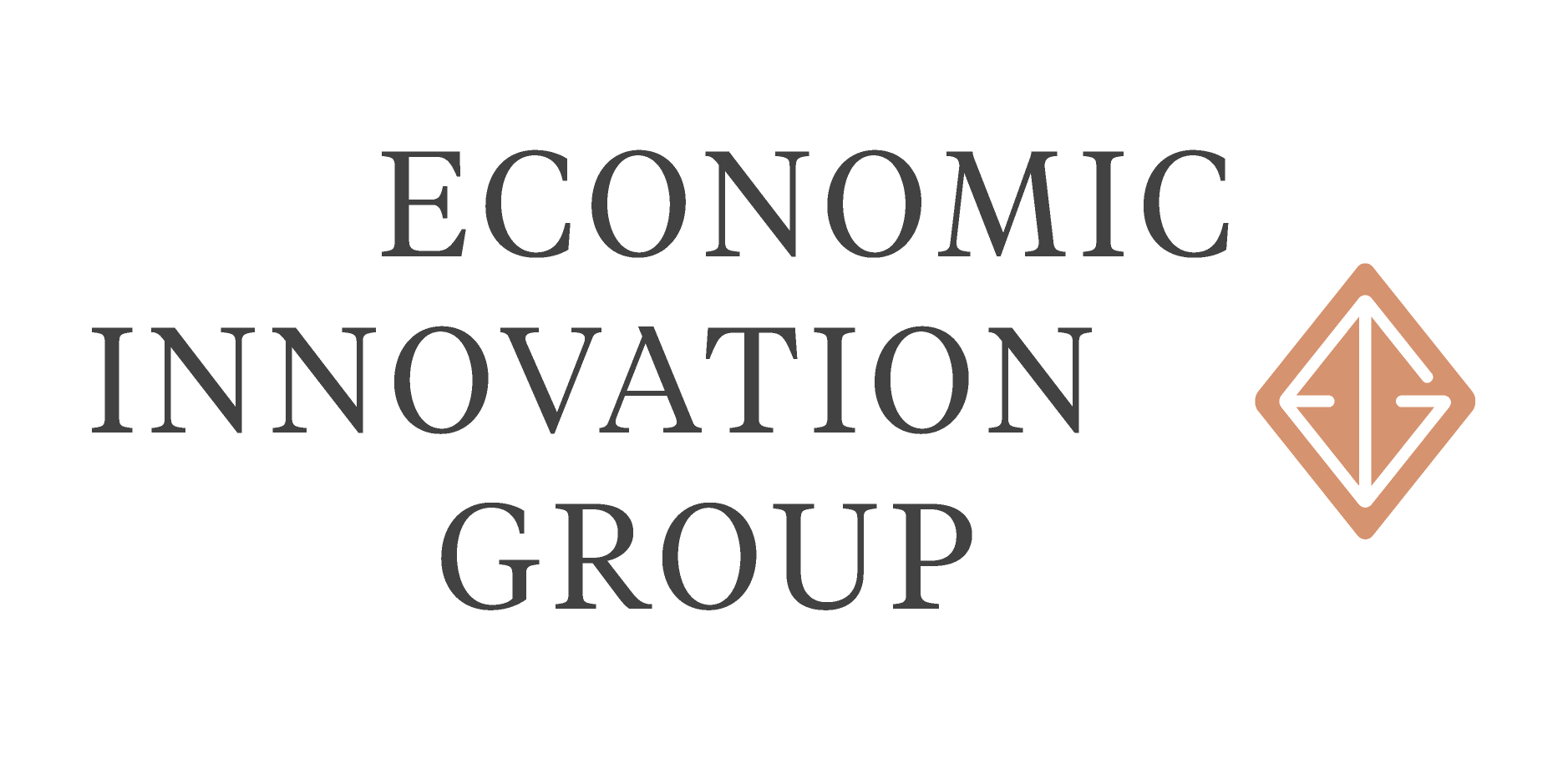 17
Prosperous
Experience Hall
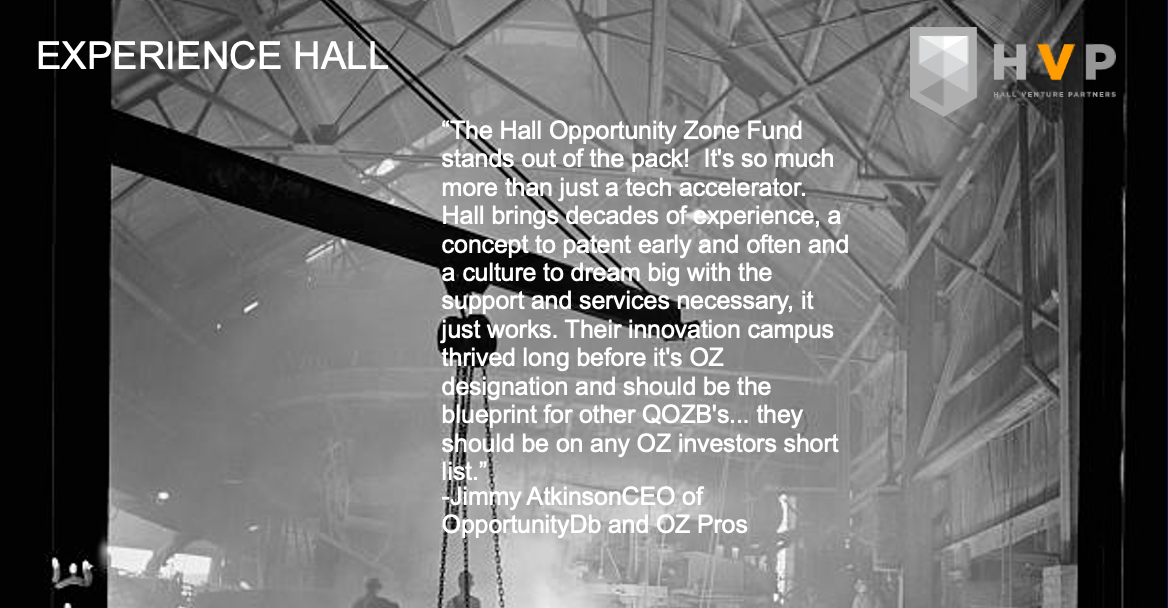 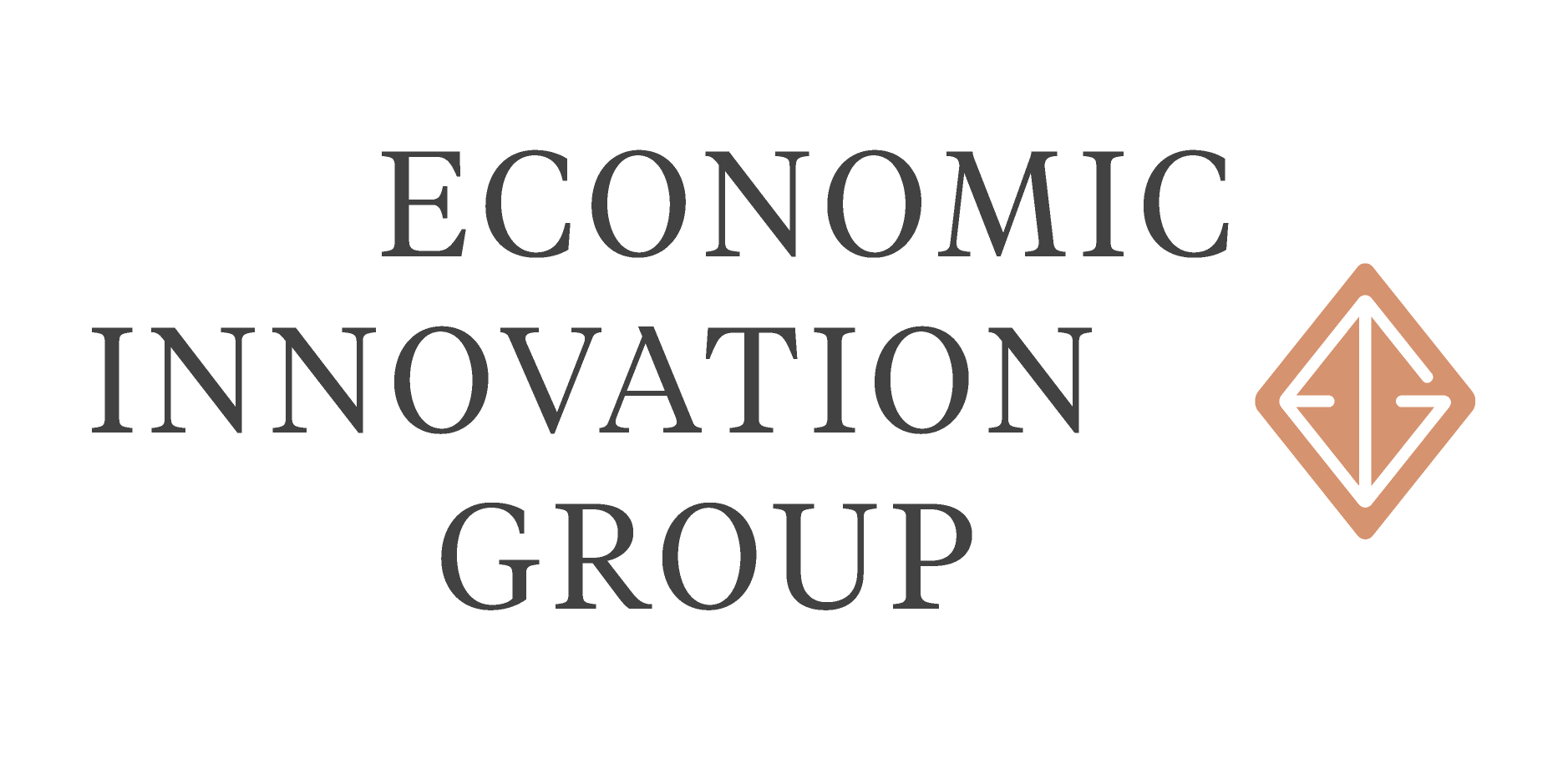 18
Prosperous
Our Values
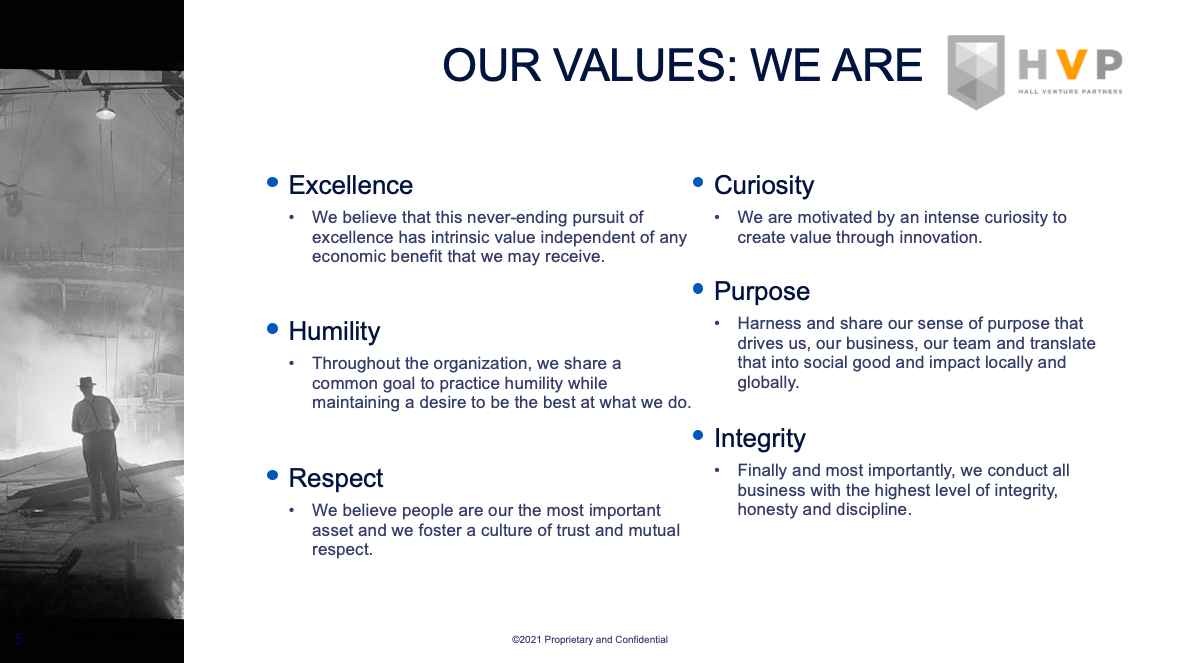 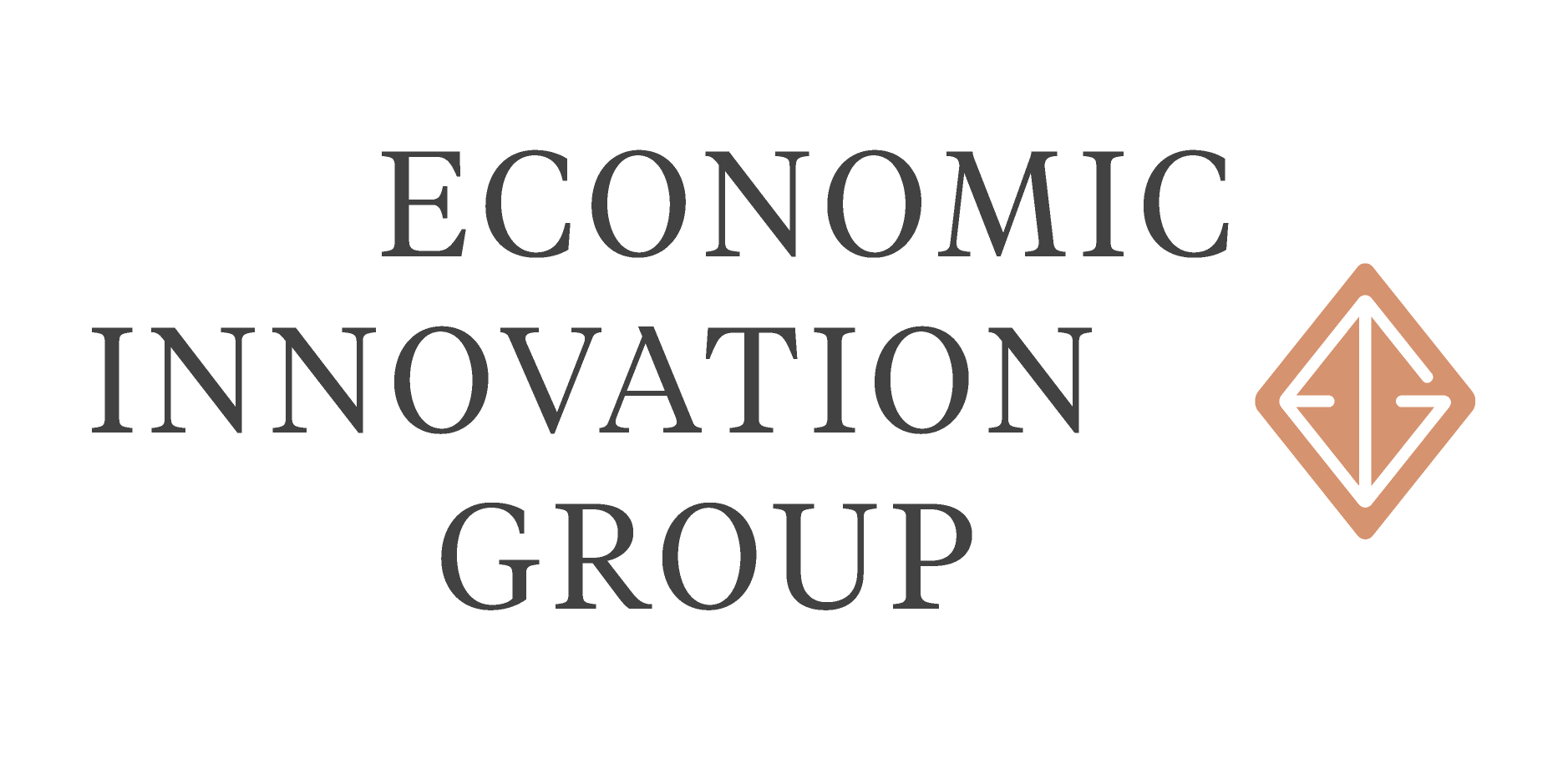 19
History
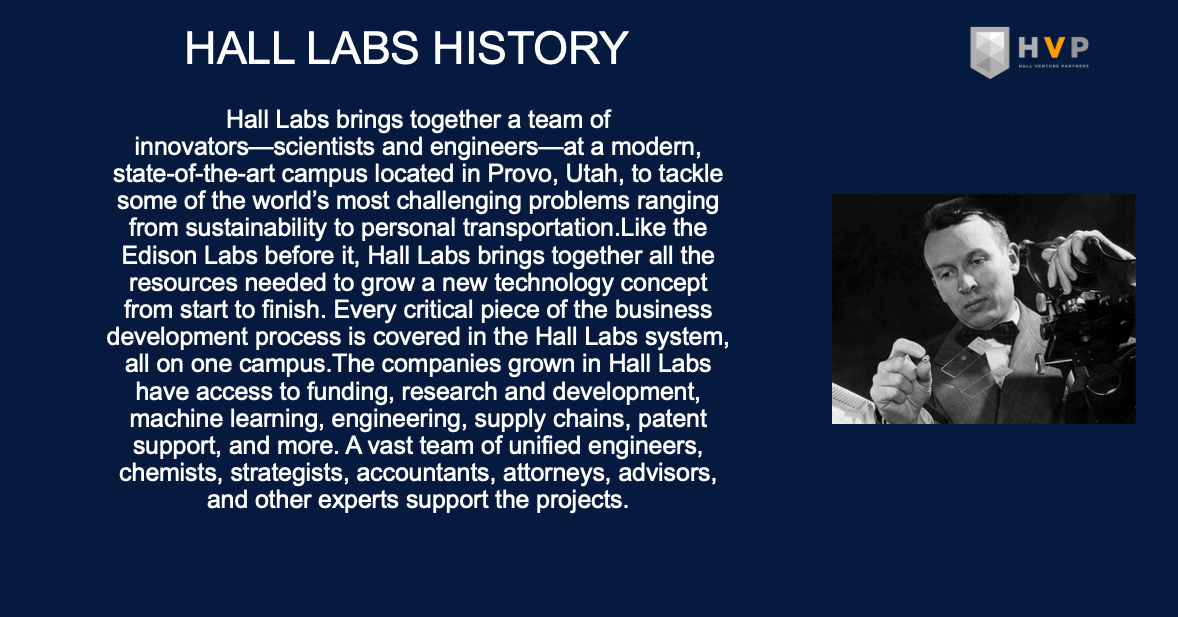 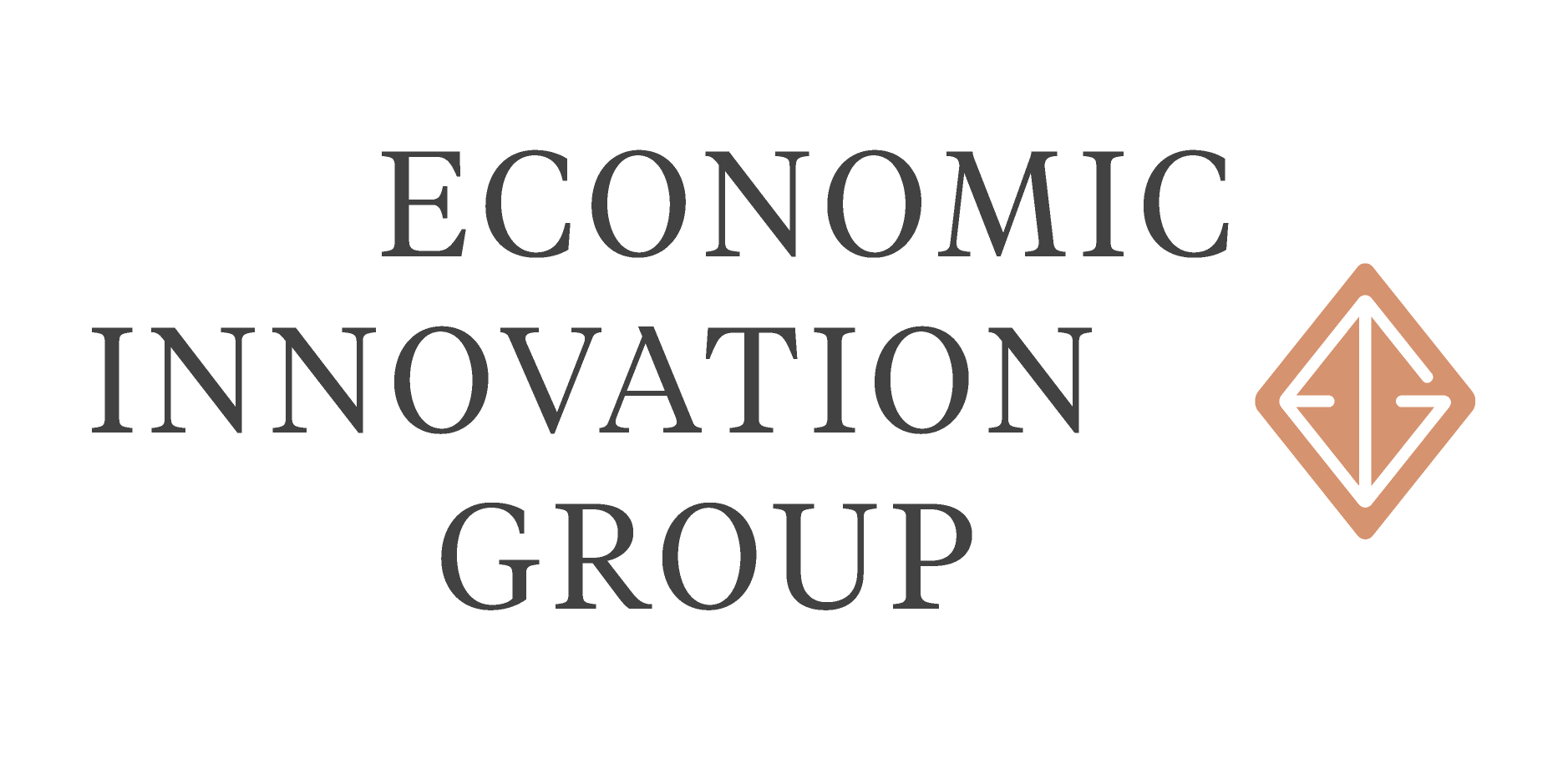 20
Future of Innovation
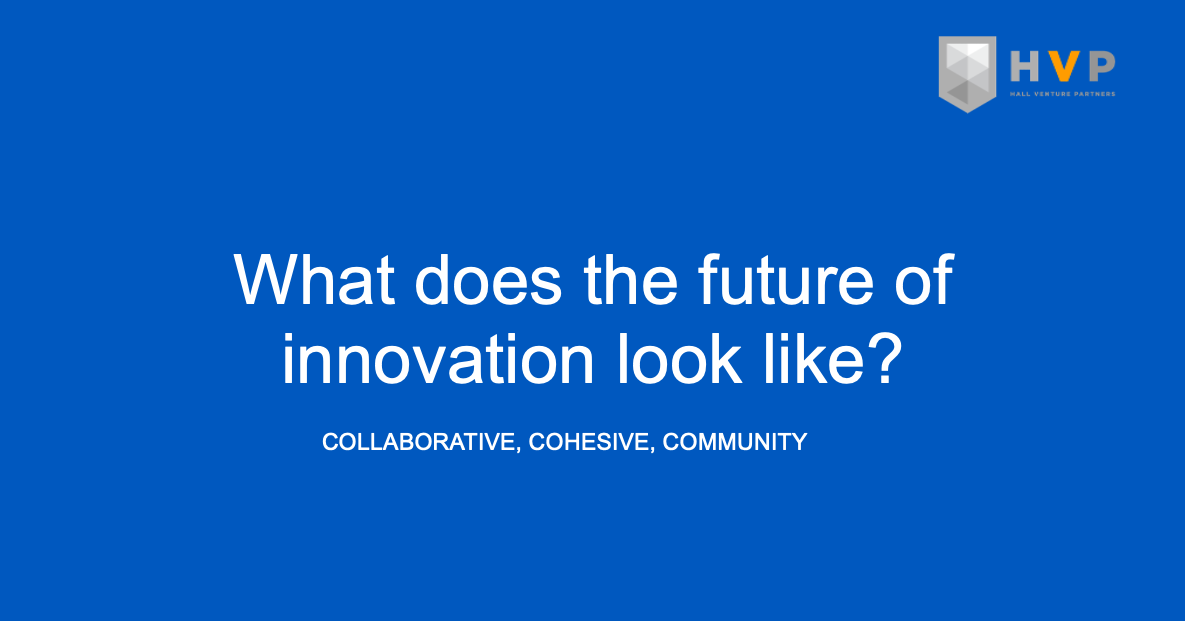 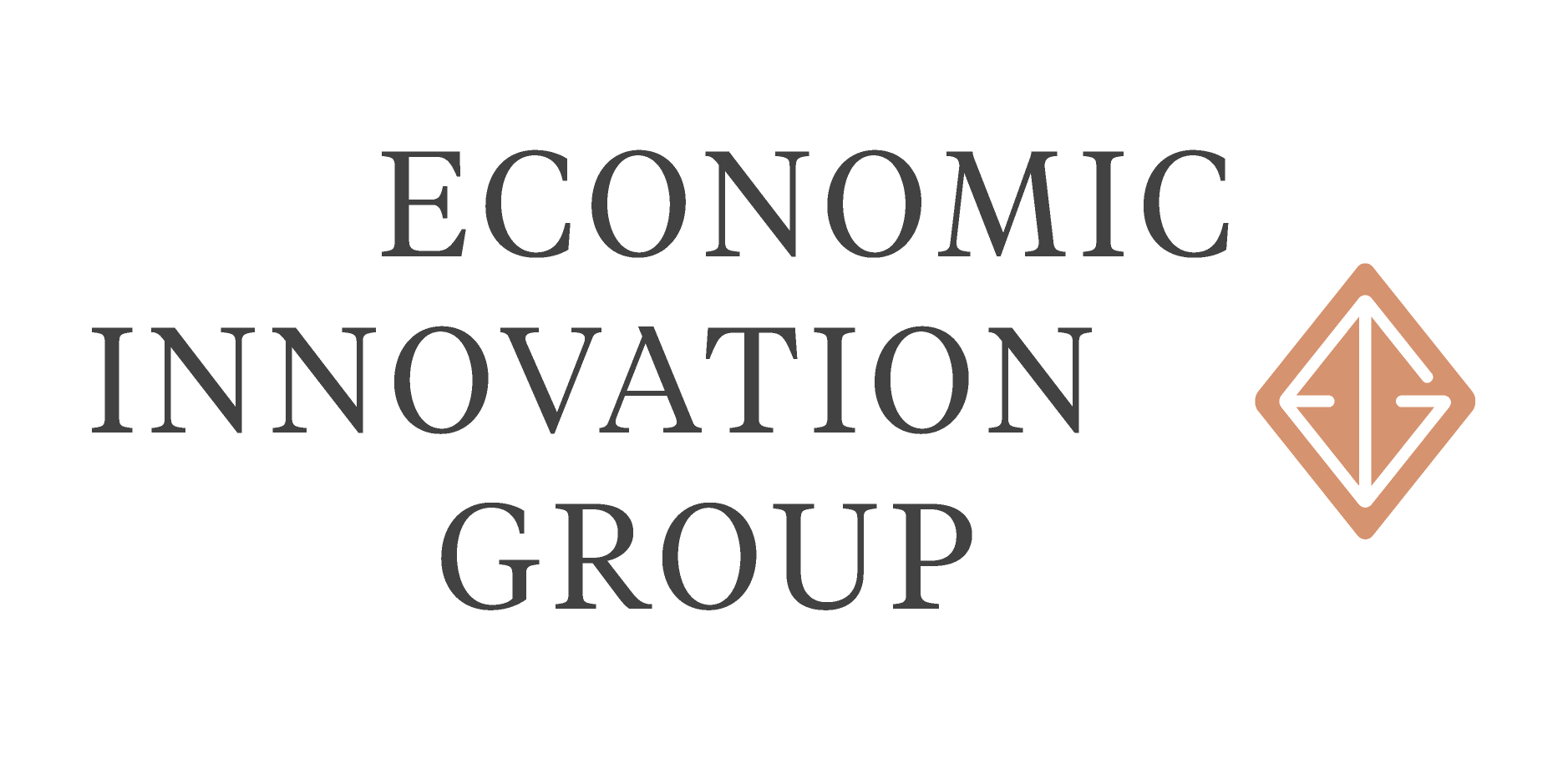 21
Future of Innovation
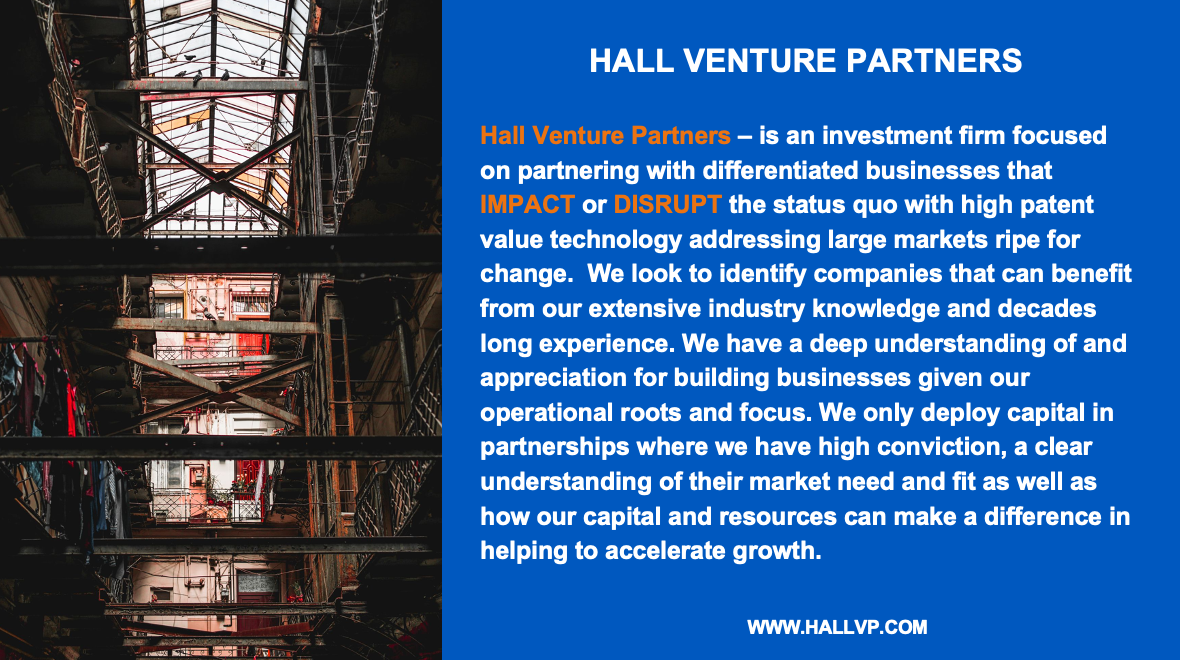 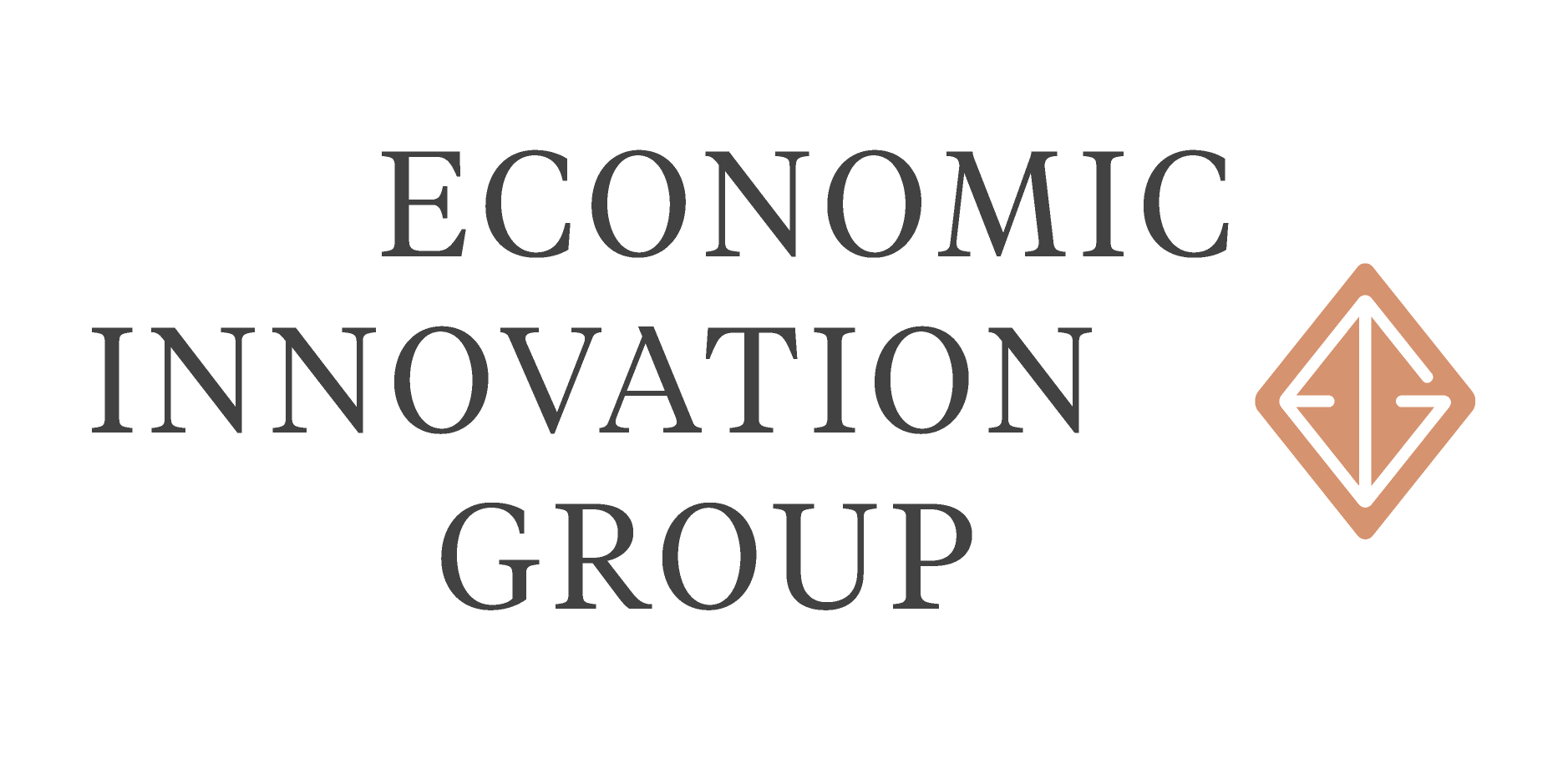 22
Investor Engagement
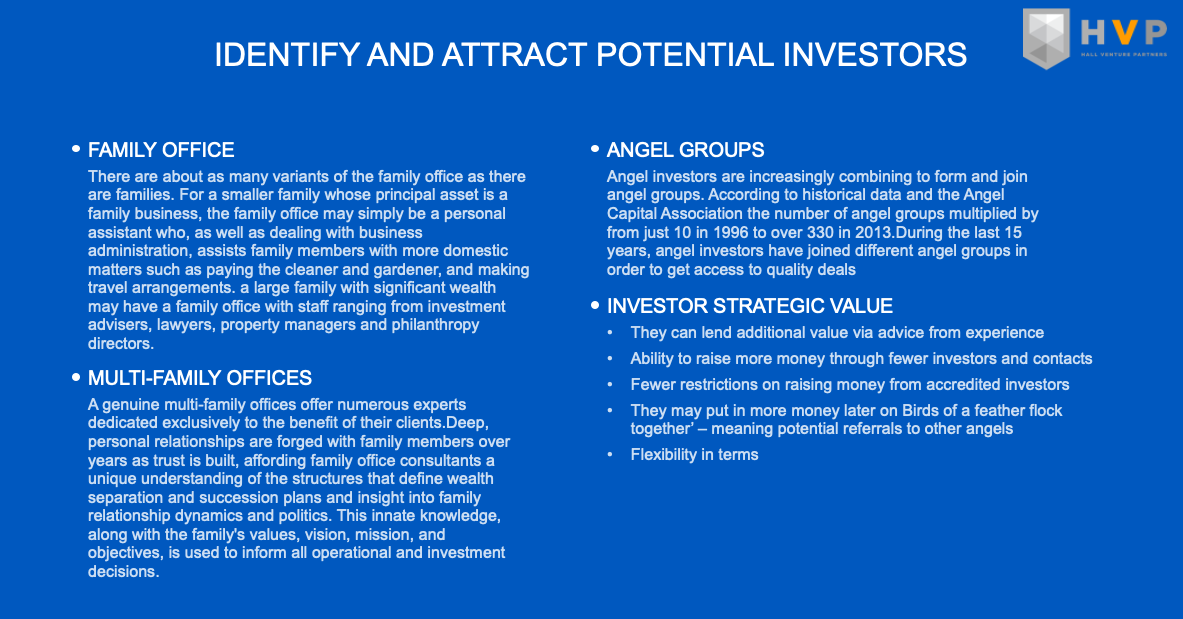 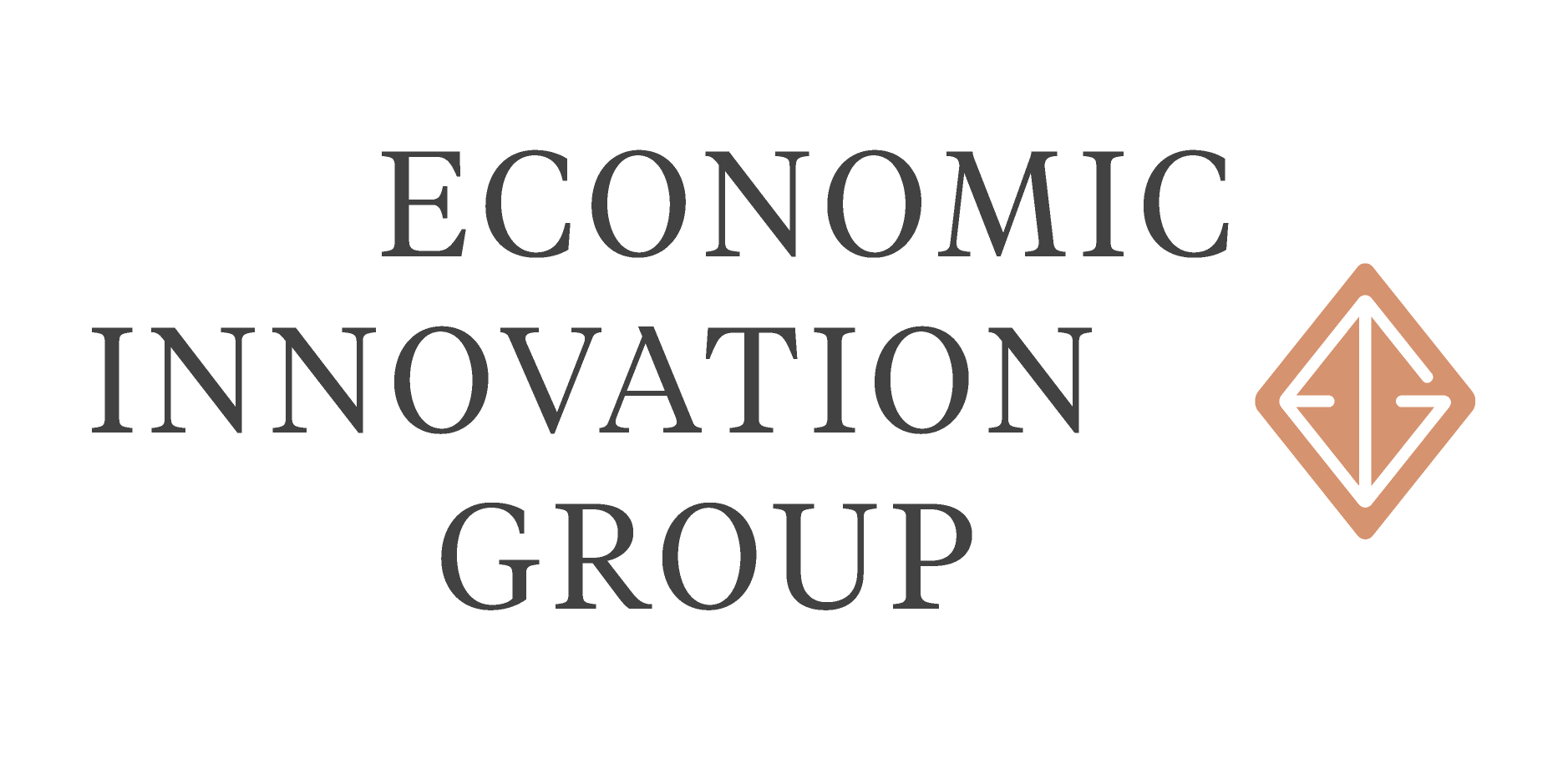 23
Investor Engagement
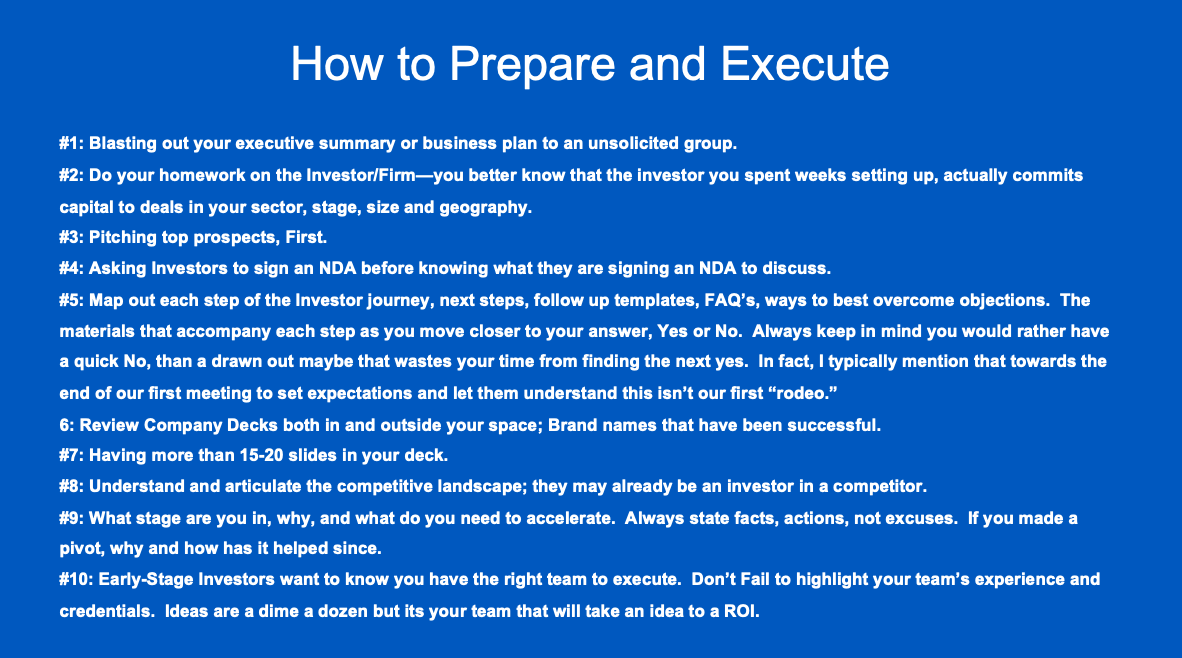 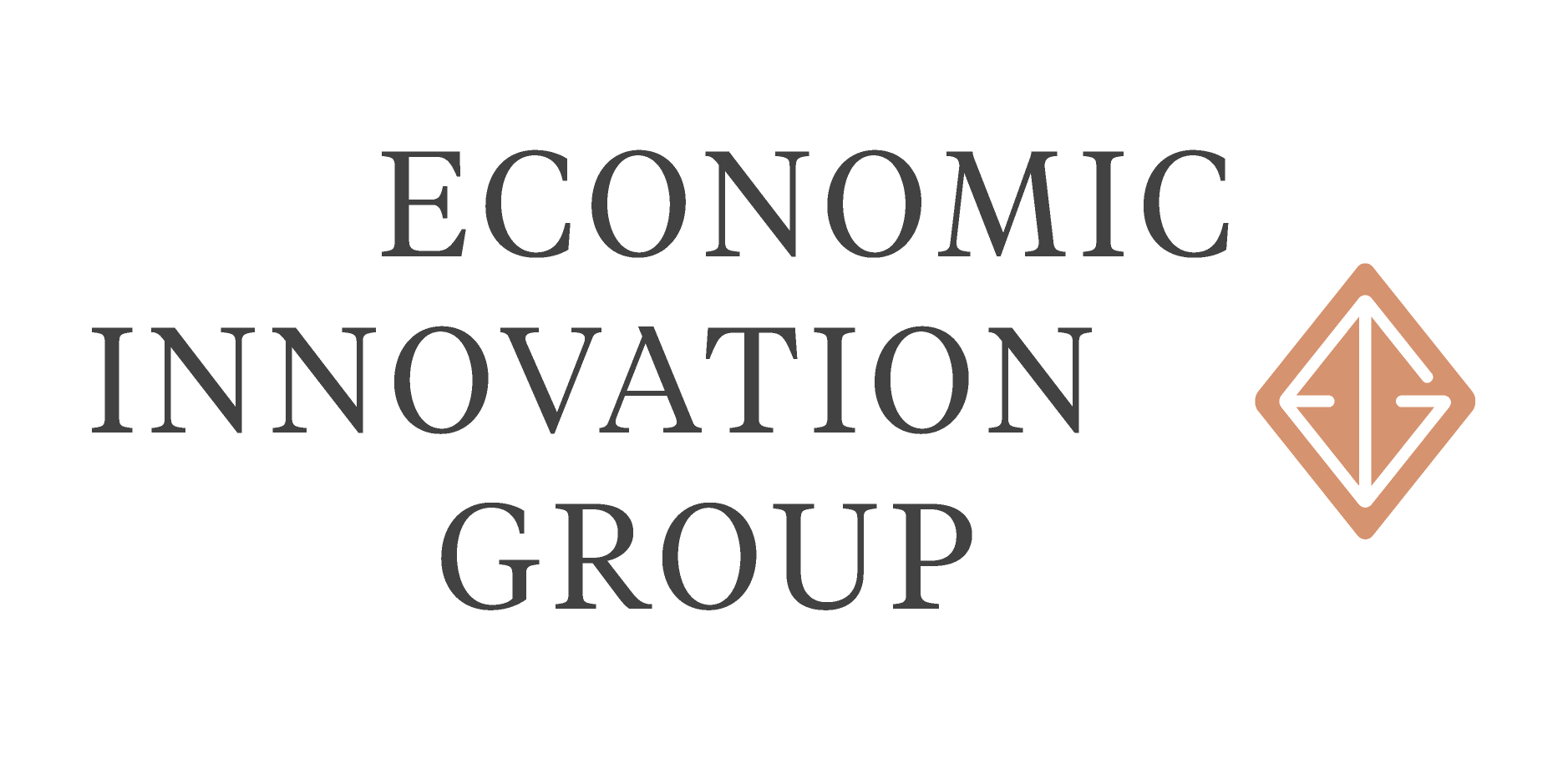 24
Investor Engagement
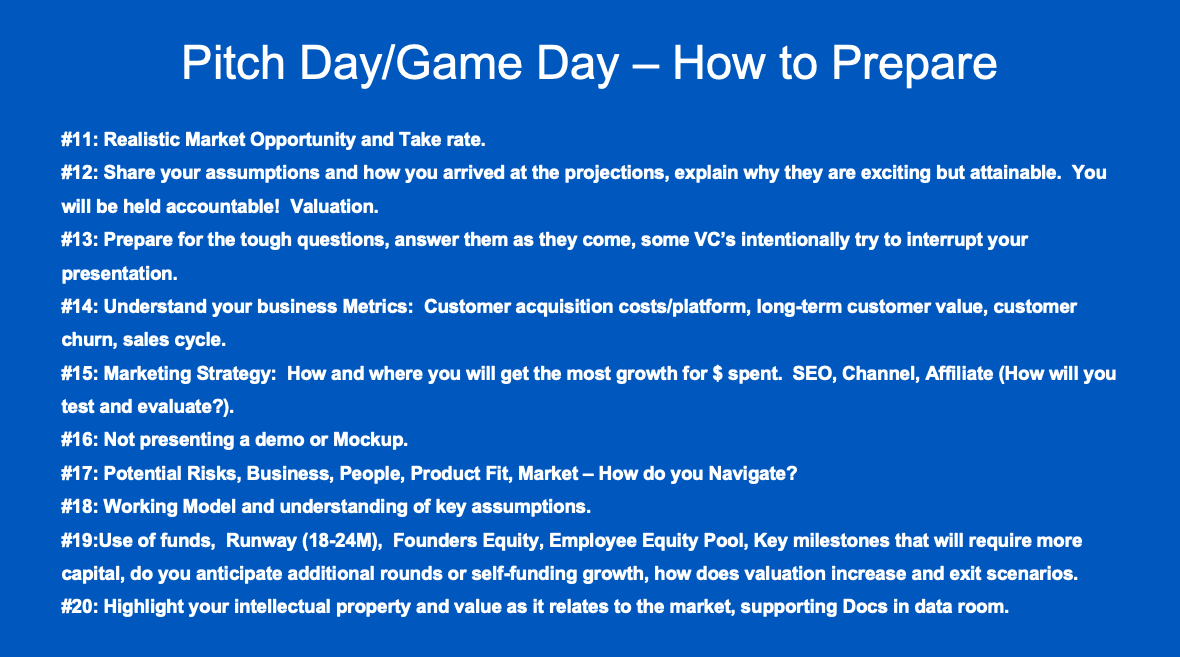 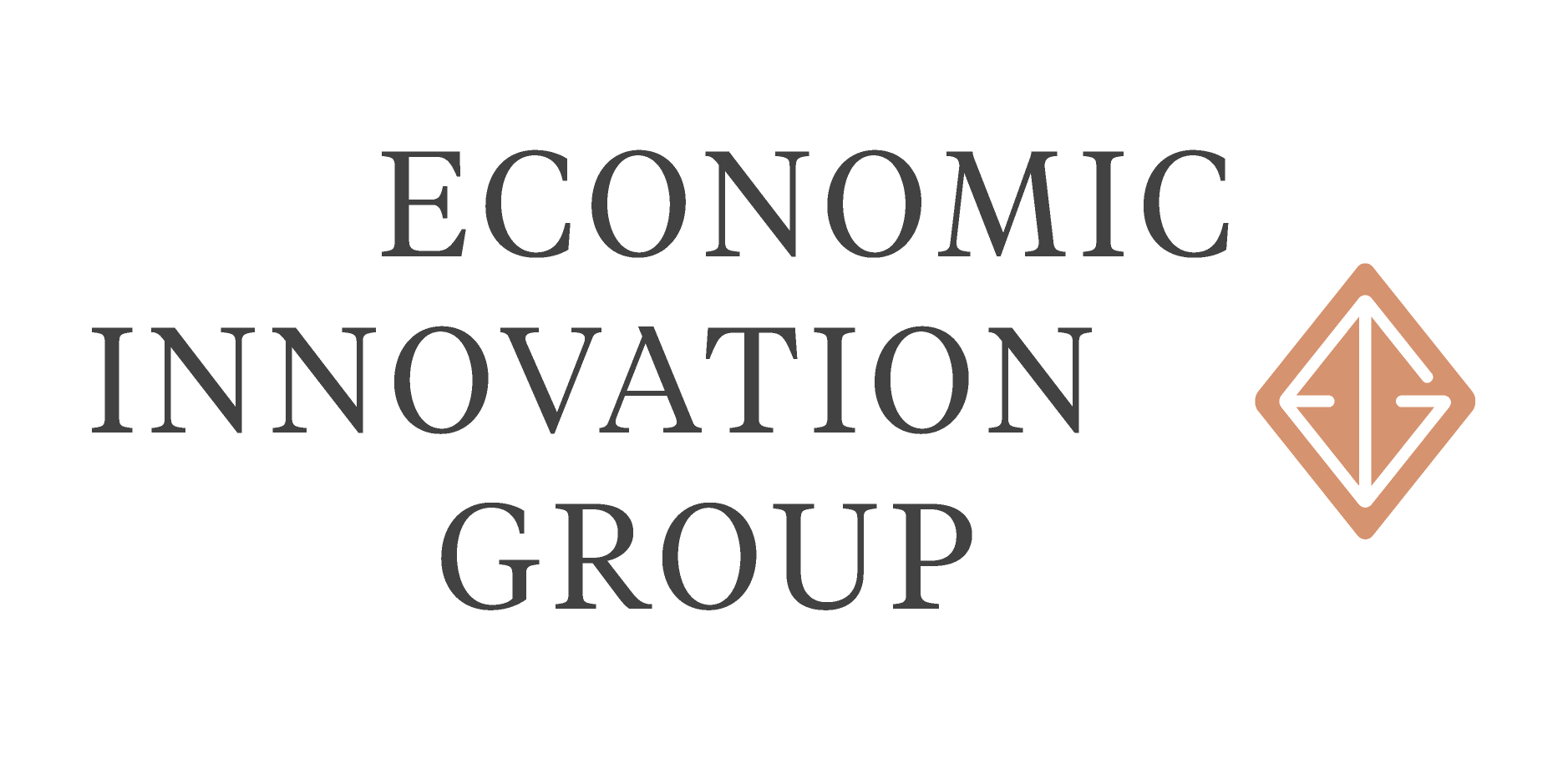 25
Prosperous
Investor Engagement
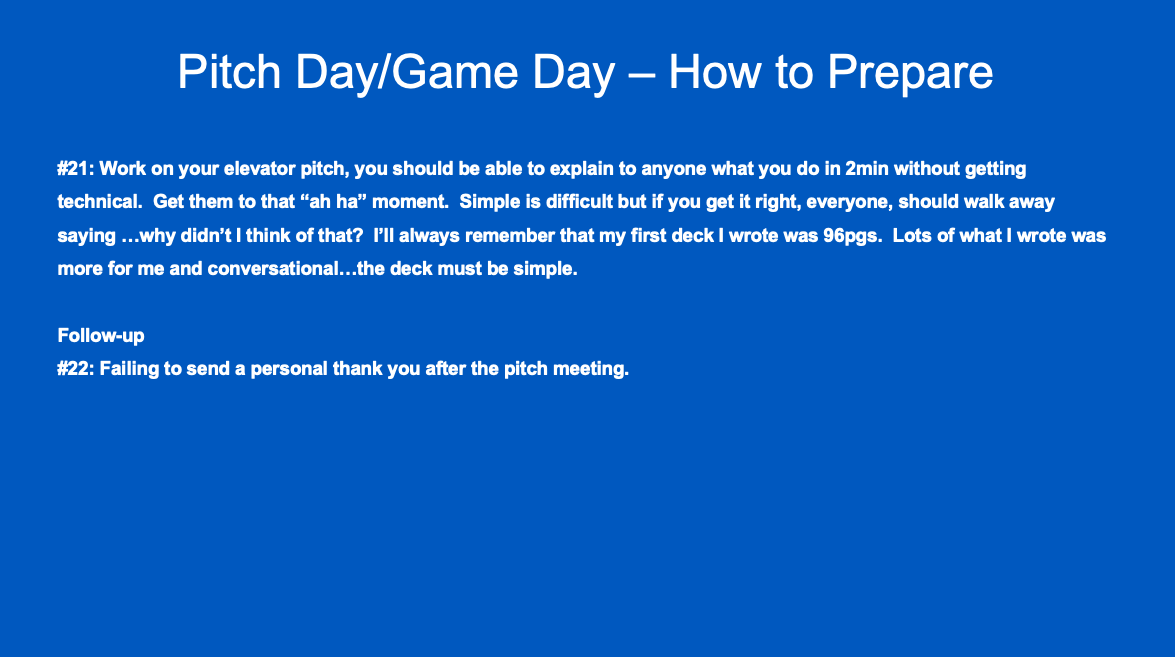 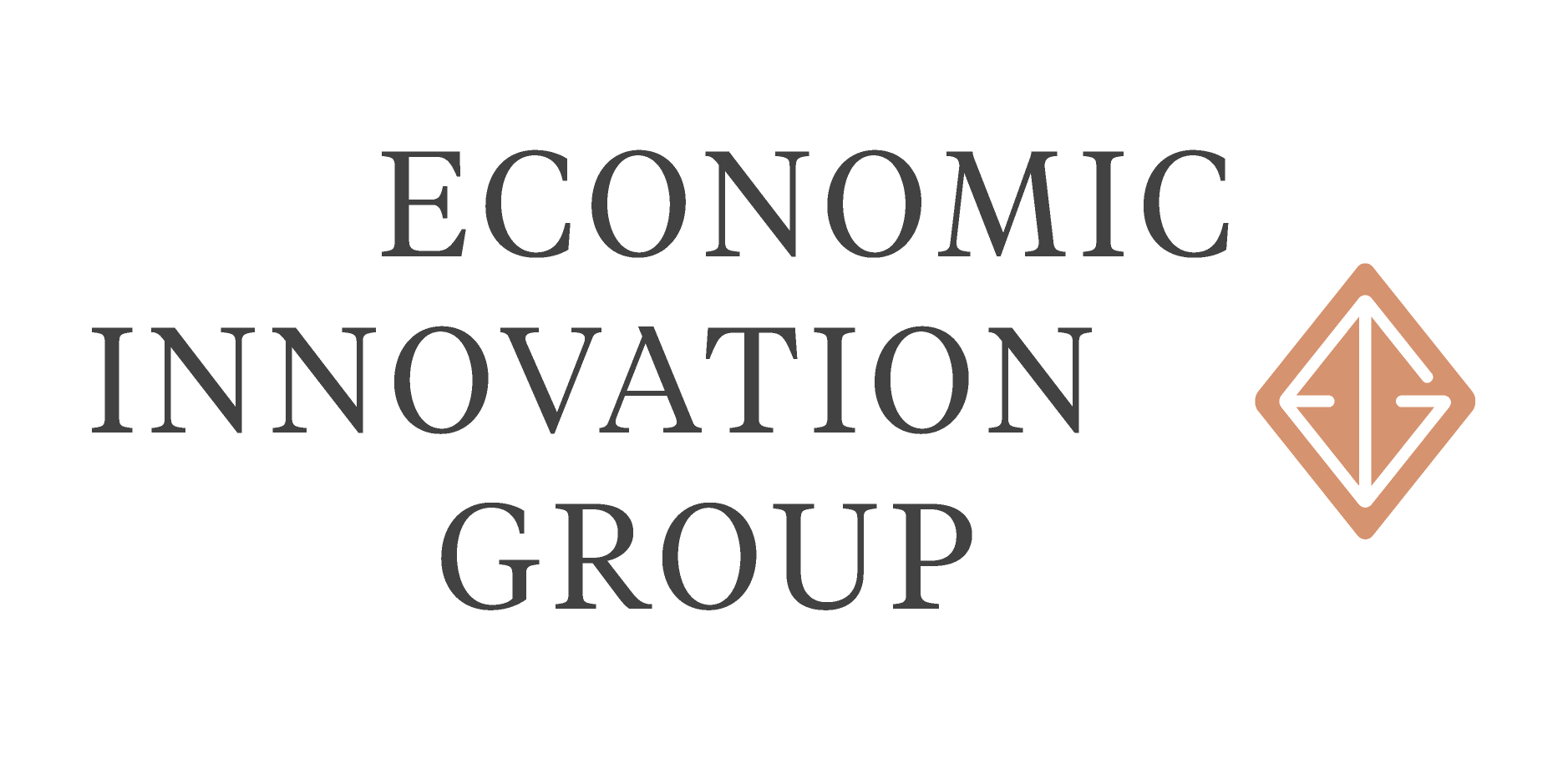 26
Prosperous
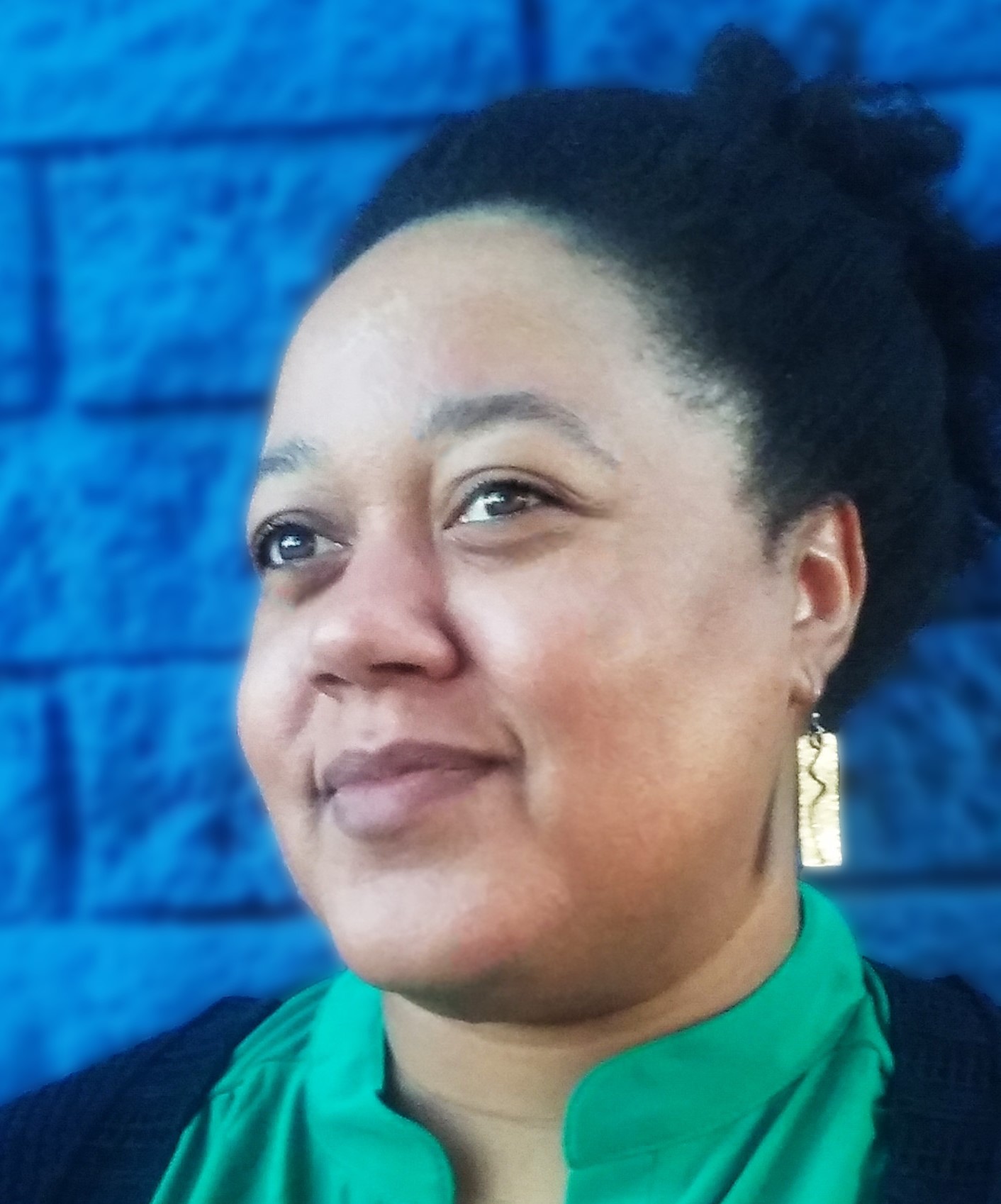 Stacy Cumberbatch
Blended Impact
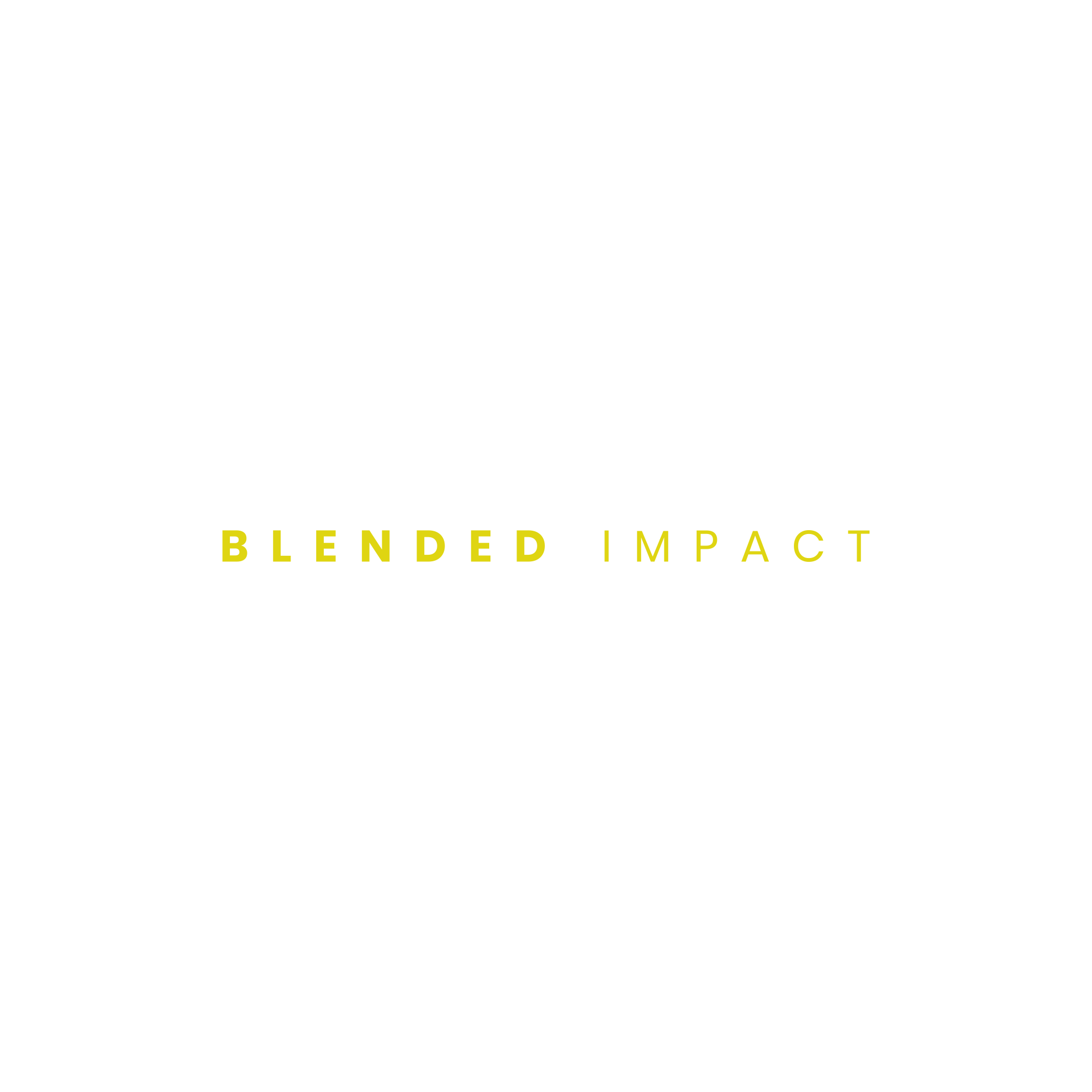 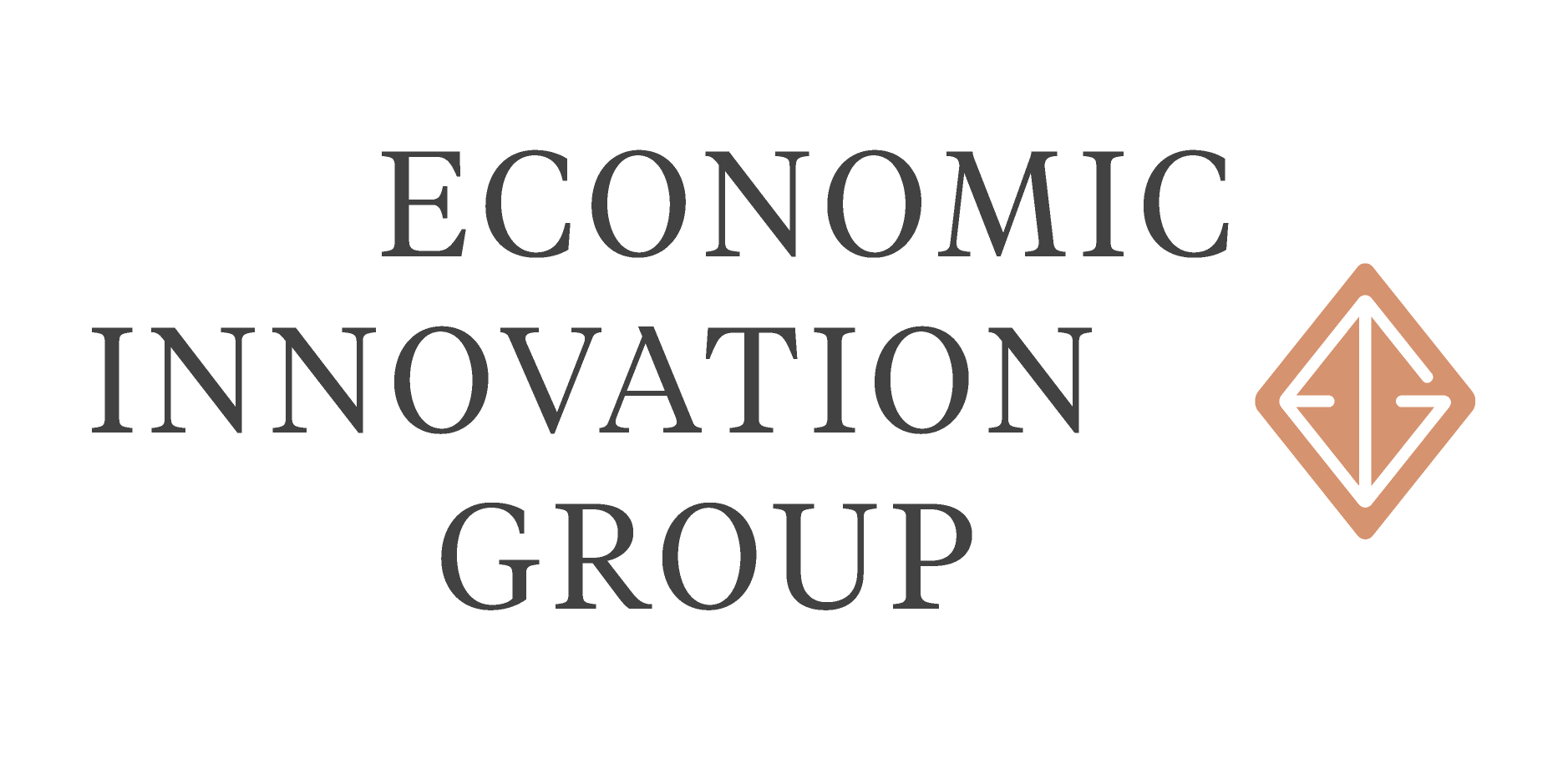 27
Prosperous
About Us
Blended Impact
Venture Development firm & innovation lab
Focus across asset classes in minority & rural communities, particularly with OZ footprint
Partnerships: University of California Riverside Center for Social Innovation, FUSE Corps, etc.
Lead the Opportunity Riverside efforts for Riverside, CA 
Pending B Corp Social Enterprise & economic development

Stacy Cumberbatch, Managing Director 
FUSE Executive Fellow 2019-2020, Riverside County Economic Development
Previously on a seed-stage fund and accelerator program investment committee; $4.5M deployed
12 years of corporate and consumer real estate finance experience, $1.7B underwritten 
Ex - First Republic Bank, Colony Capital, and Bank of America
Masters of Science from the University of Southern California 
Bachelors of Business Administration from the University of Georgia
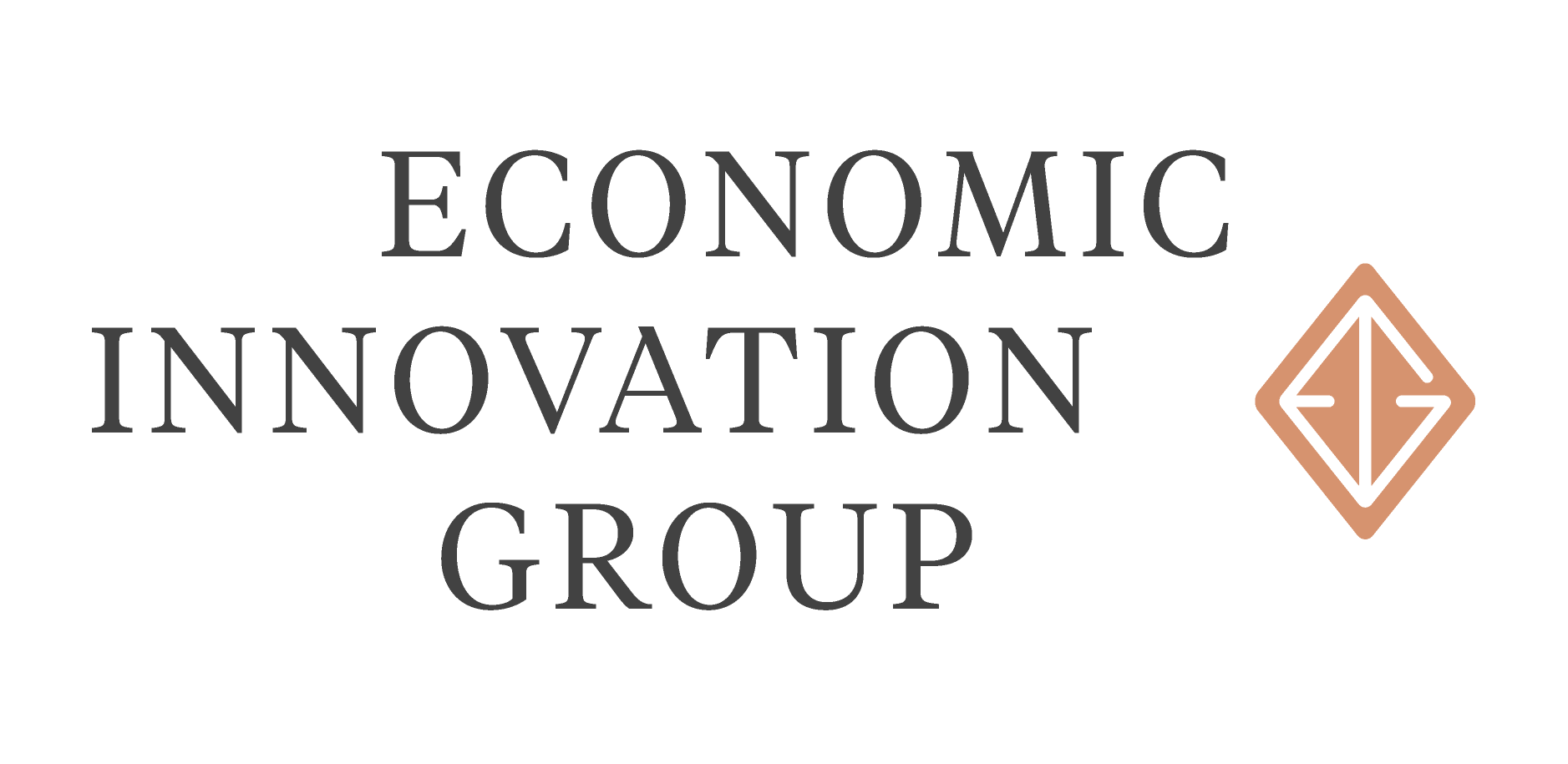 28
Prosperous
Example Venture Capital Deals
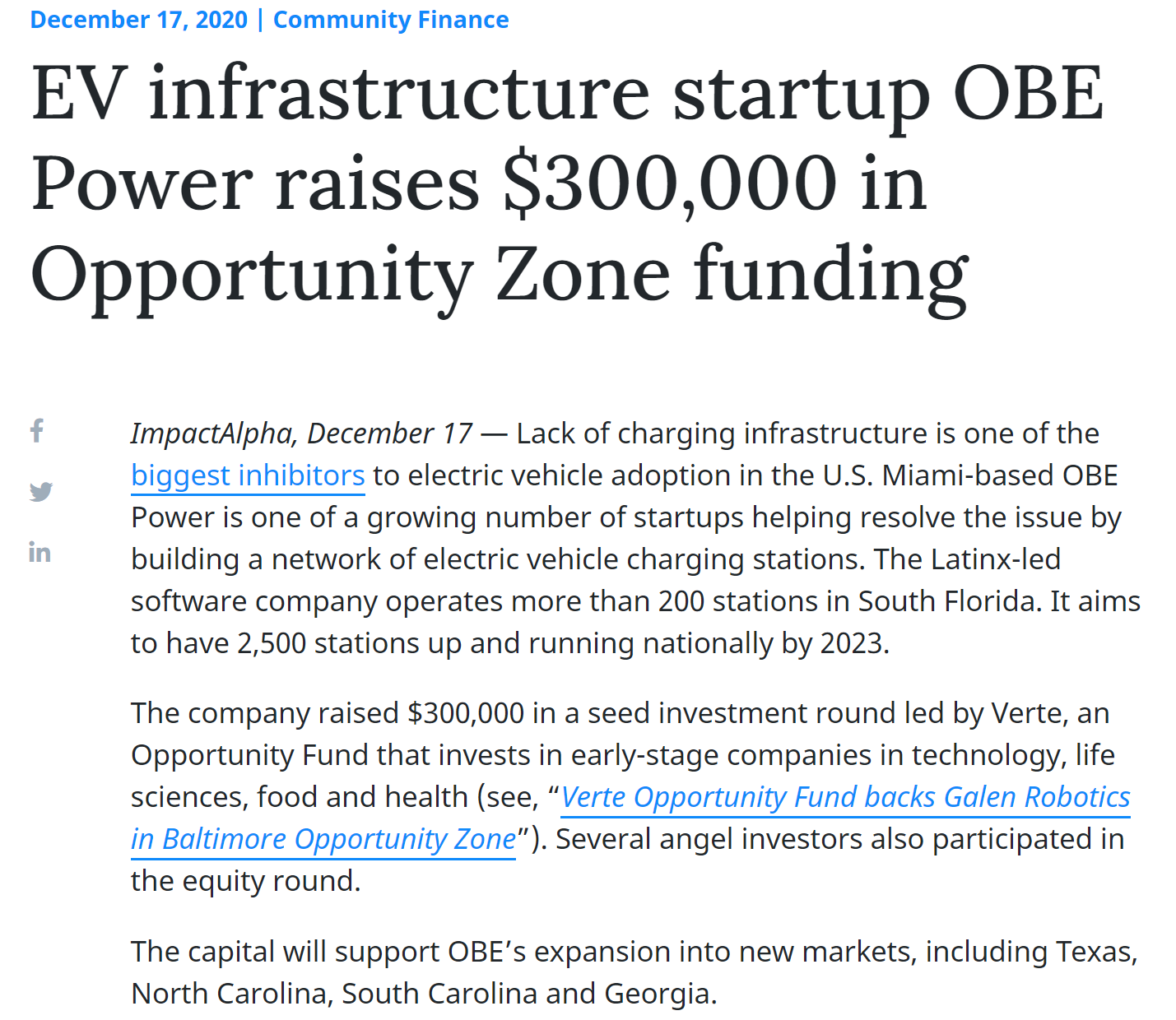 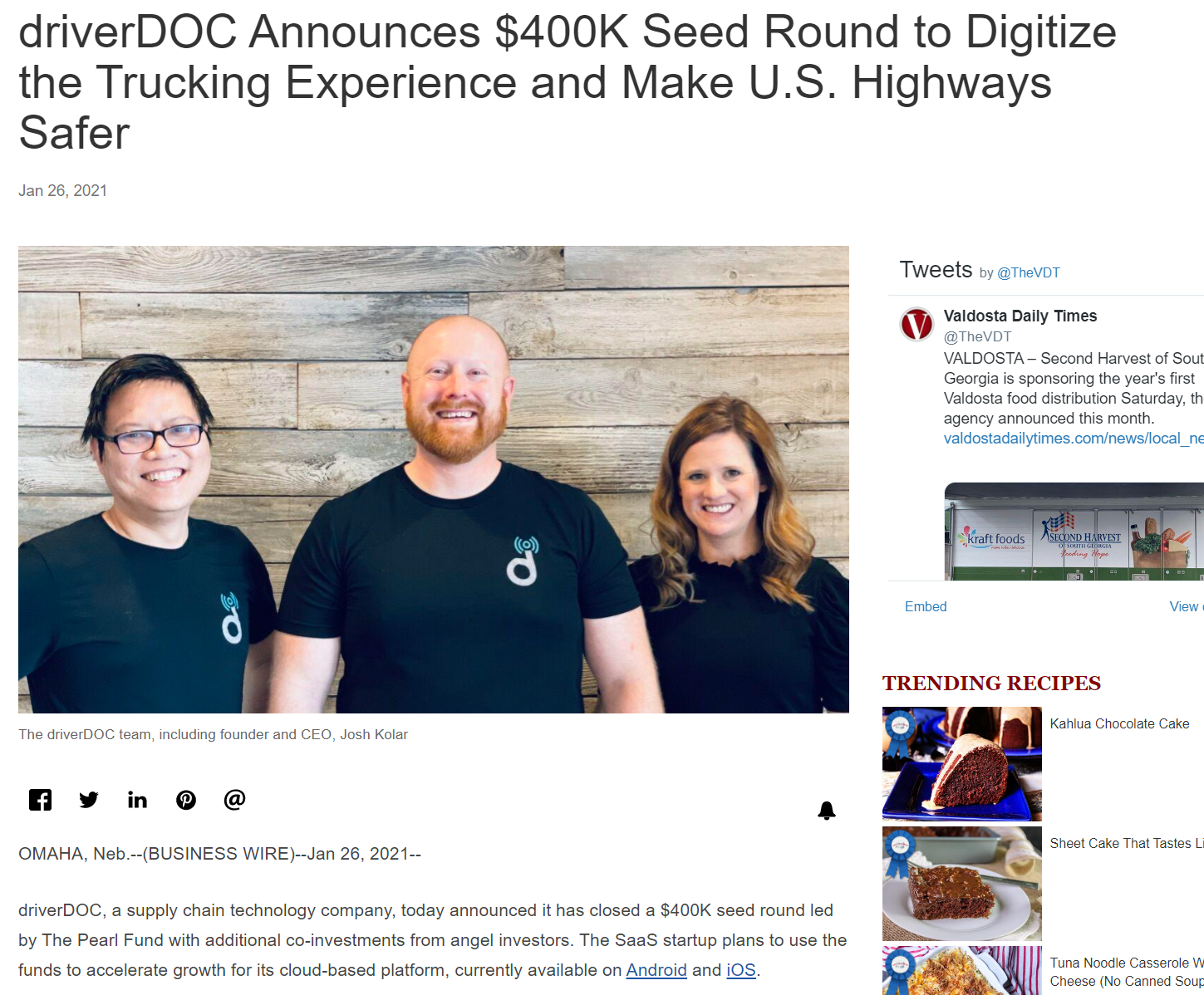 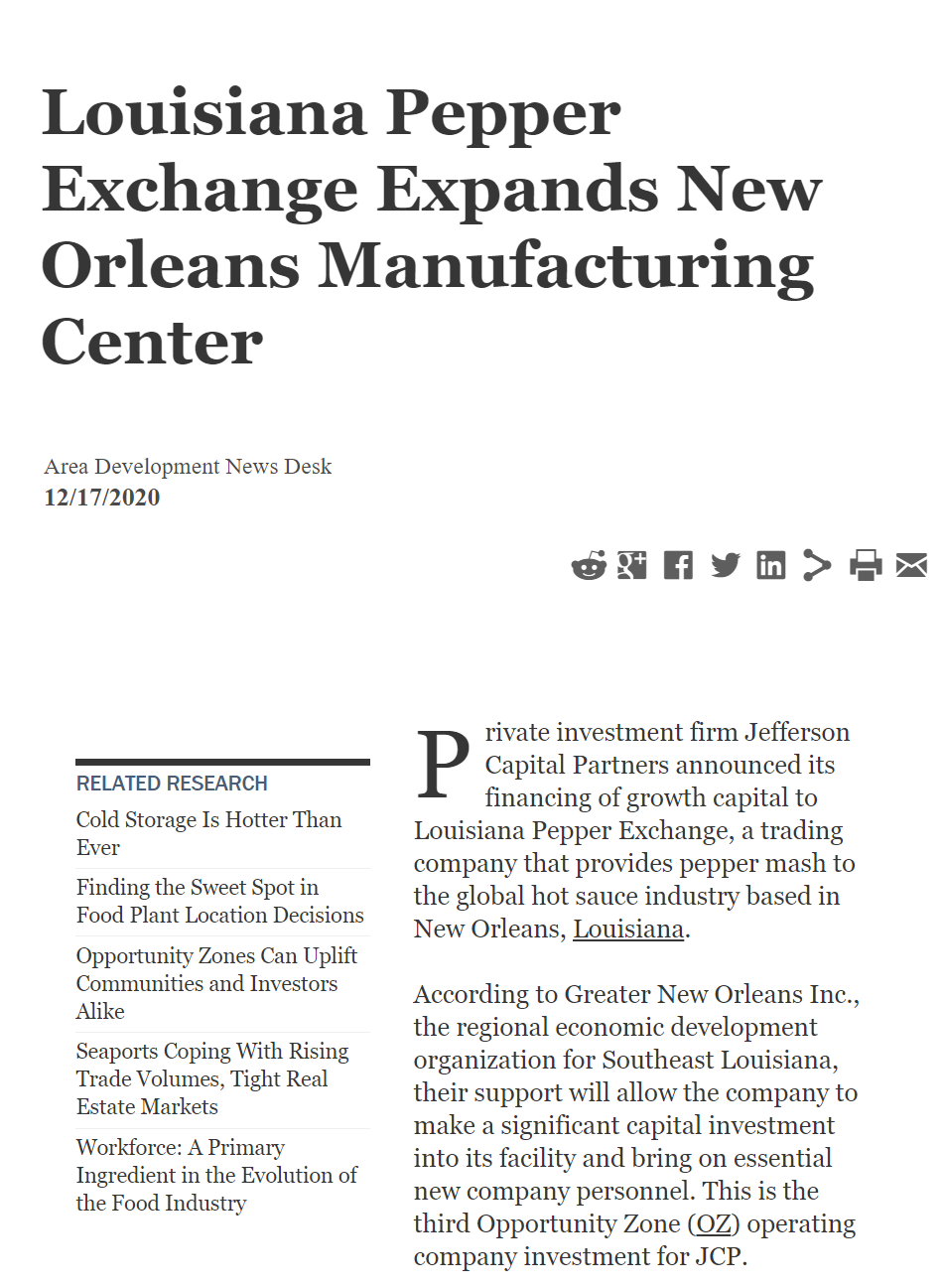 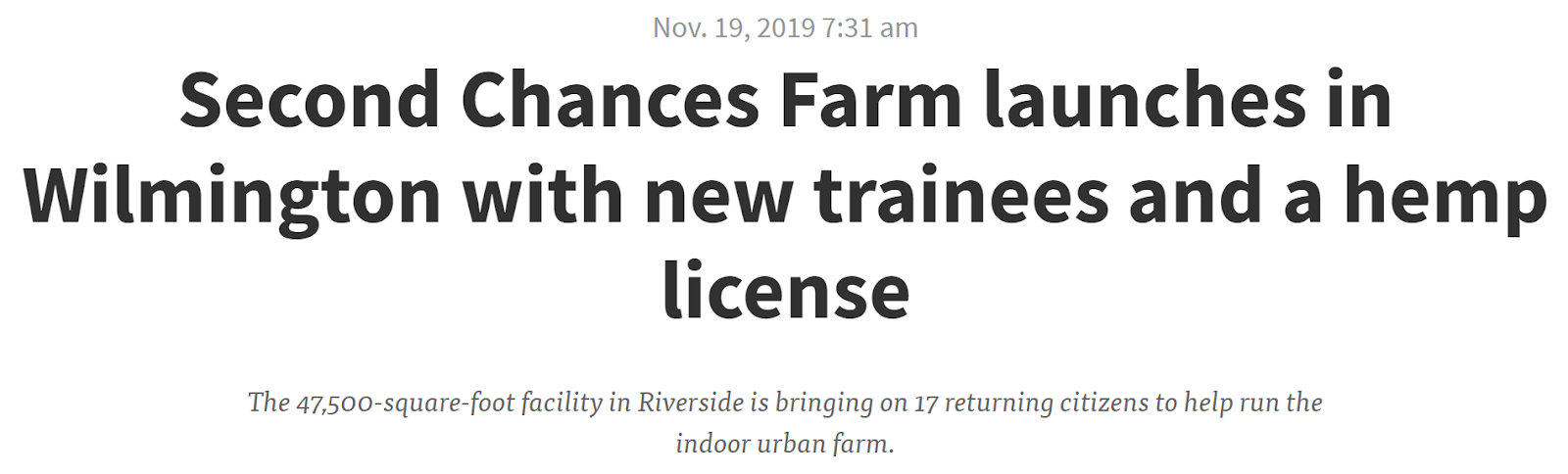 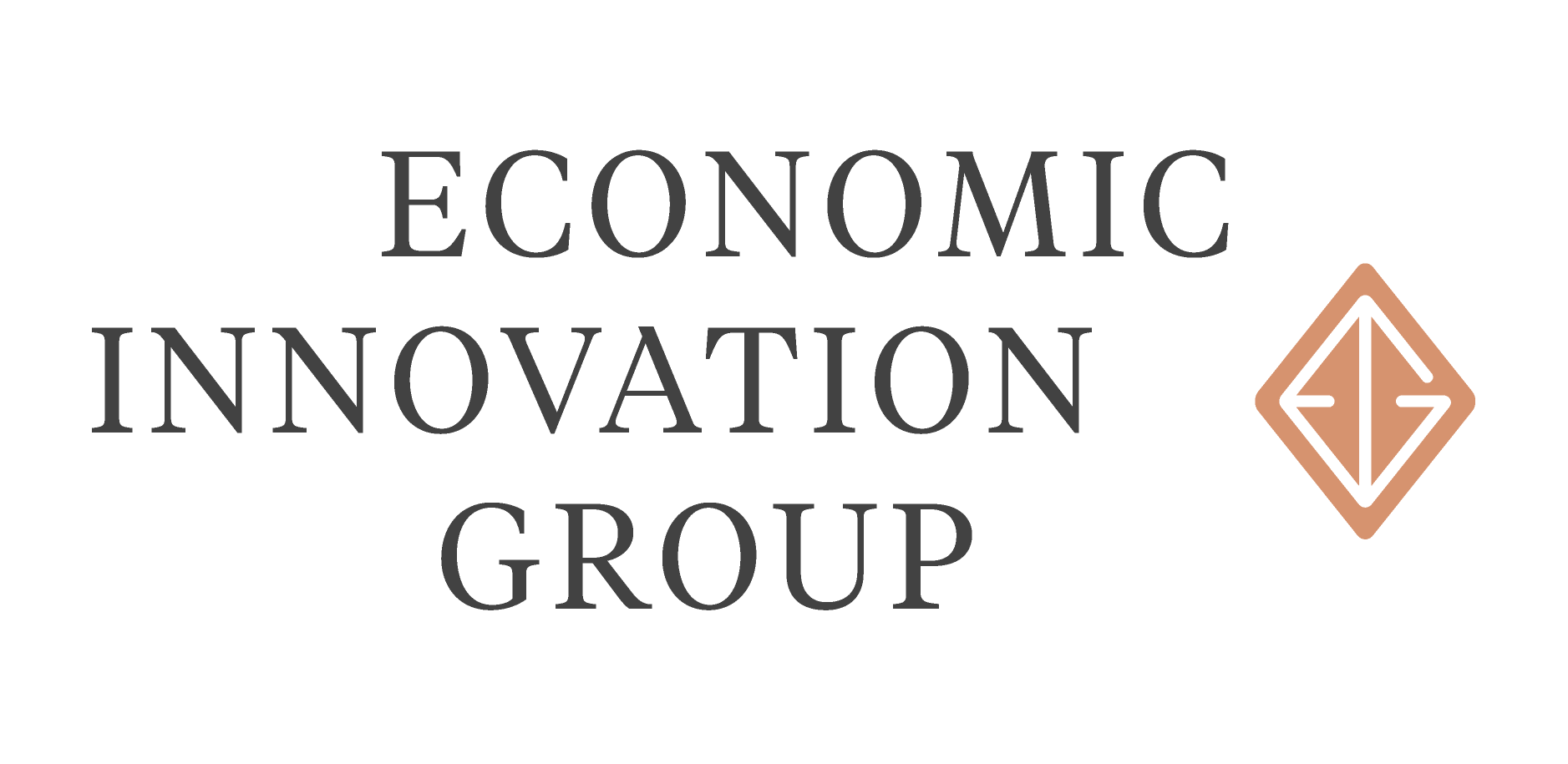 29
Prosperous
Ecosystem Development & Investor Attraction
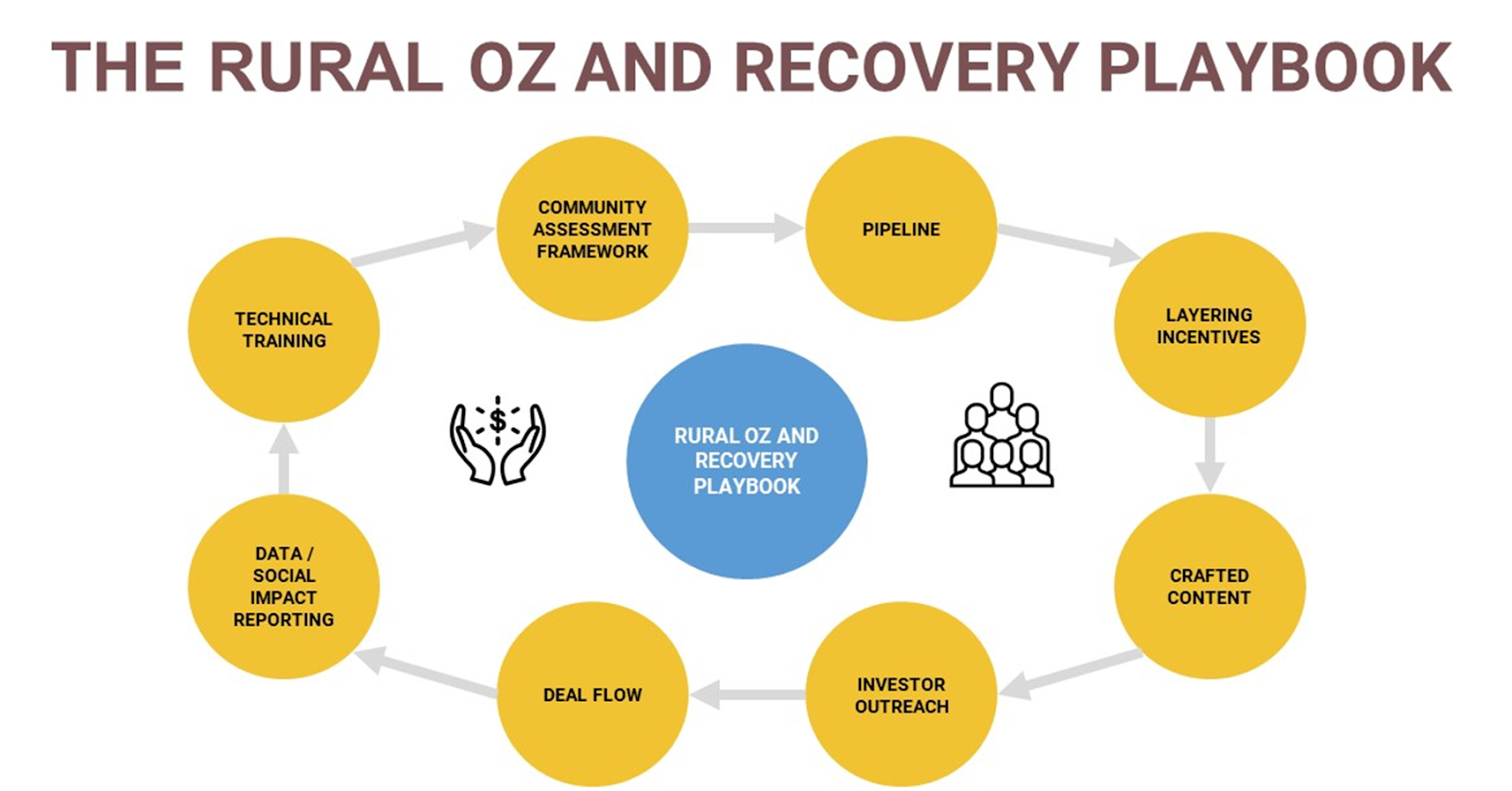 Local Activities: 
Ecosystem Analysis: IE Innovation Ecosystem Report with UCR
Accelerator & Incubator Partnerships
Grant Strategy with City & CBO partner leads
Bamboo Farming USDA Grant
Autonomous Vehicle DOT Grant
Business Attraction Incentives
Lead person for data & networking
Curated education & networking
Local catalytic capital
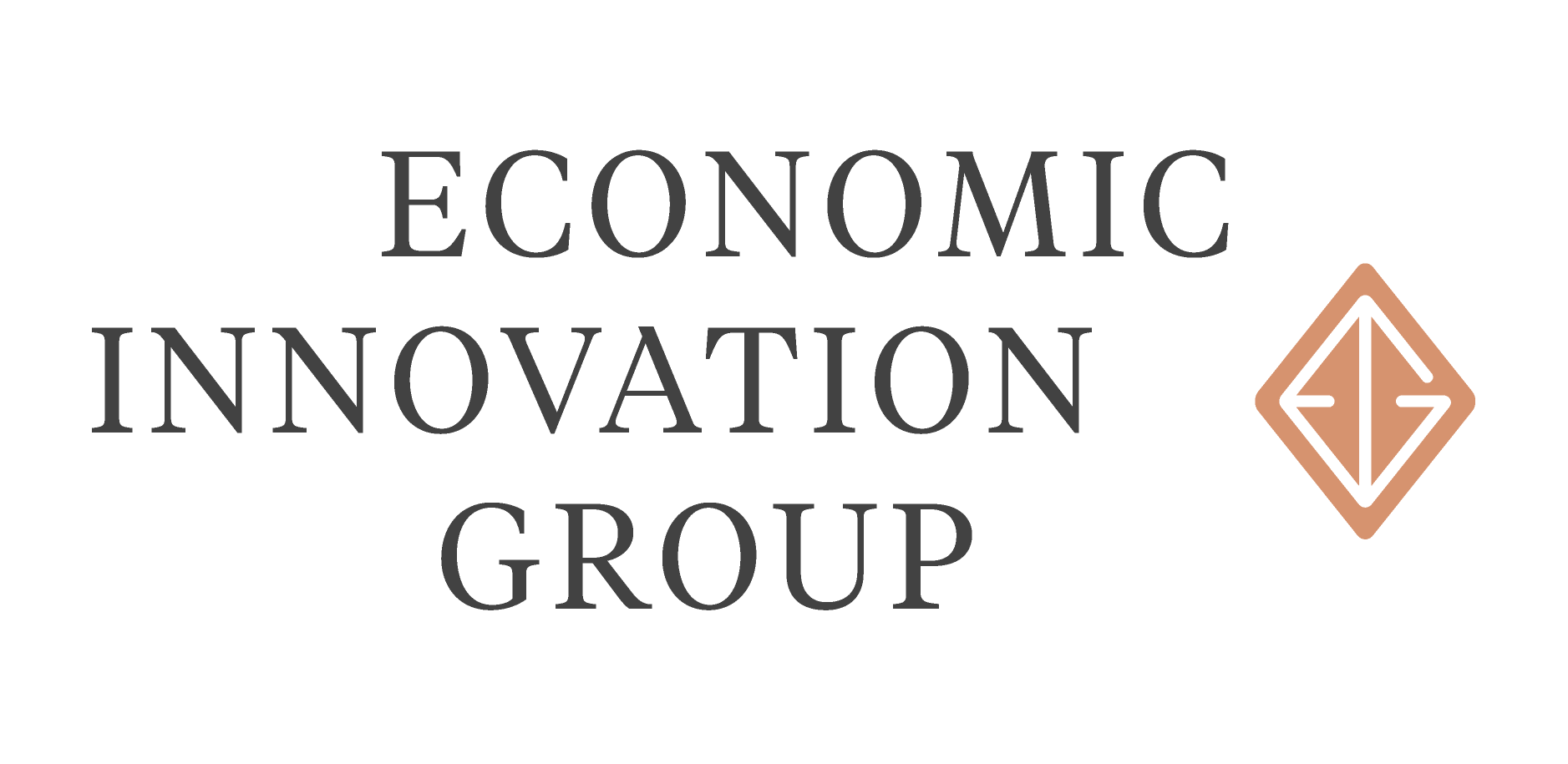 30
Prosperous
Company & Geography Evaluation
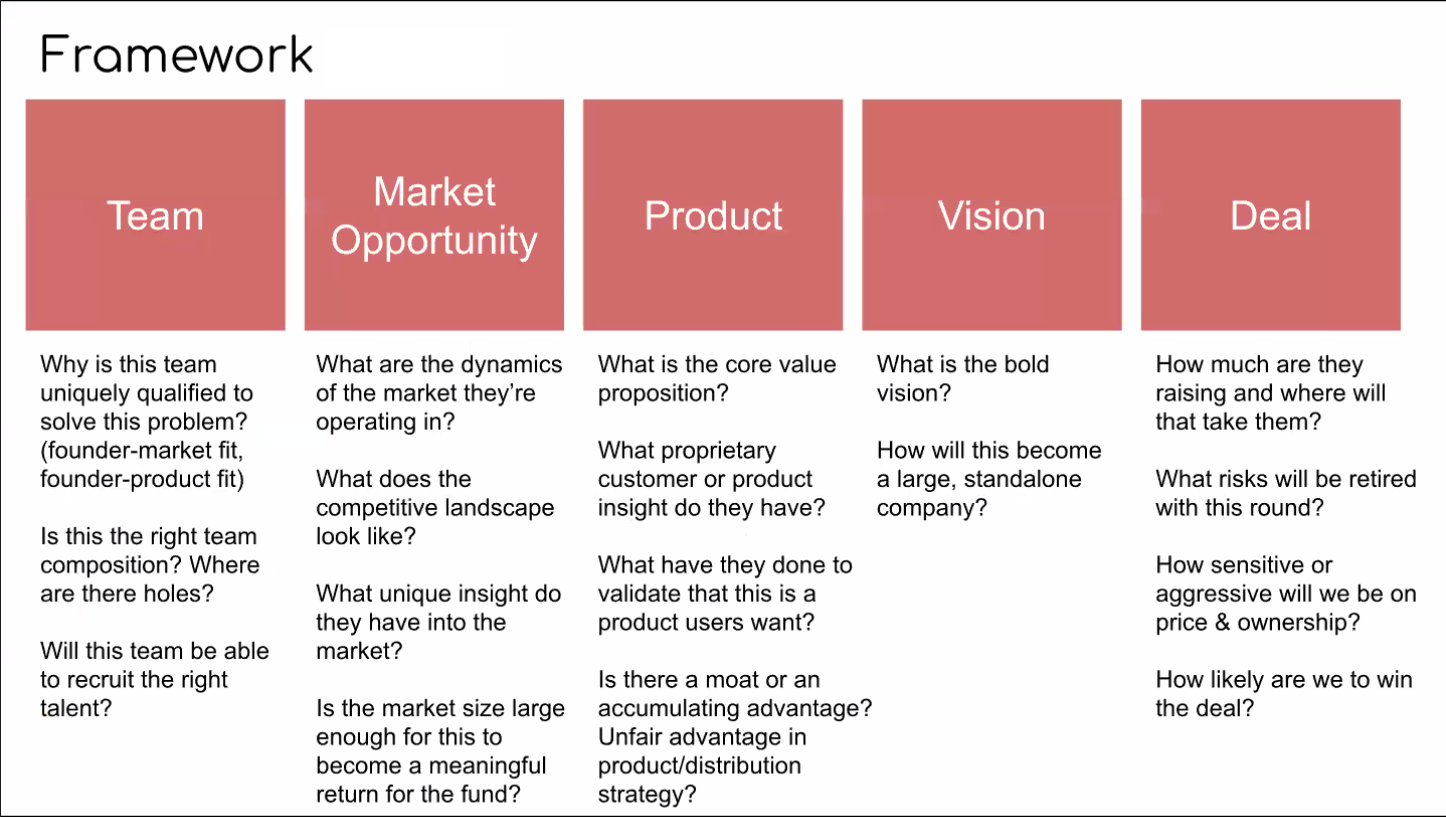 Opportunity Zone Considerations:
Entry & continued Compliance
Exit strategy 
Community support
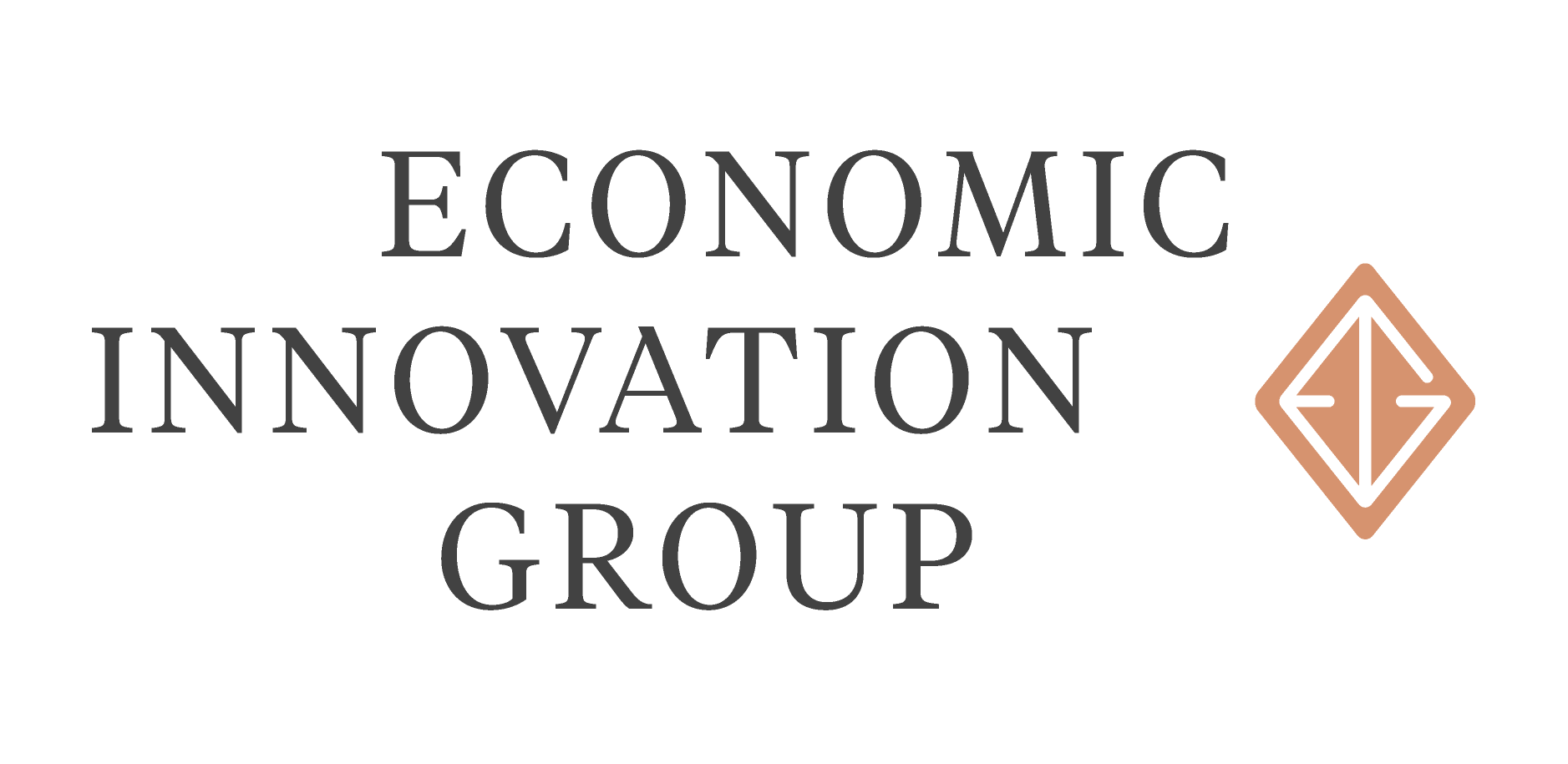 31
Prosperous
Investor Attraction
Existing Business Community
Opportunity Zone Investor Directories
Opportunity Zone Fund Administration 
Venture Capital & Private Equity 
CPAs & Financial Managers
Banks & CDFIS
Foundations & Philanthropy
Commercial Real Estate Agents
1031 Exchange Administrators & Real Estate Investment Club
Placement Agents & Syndicators
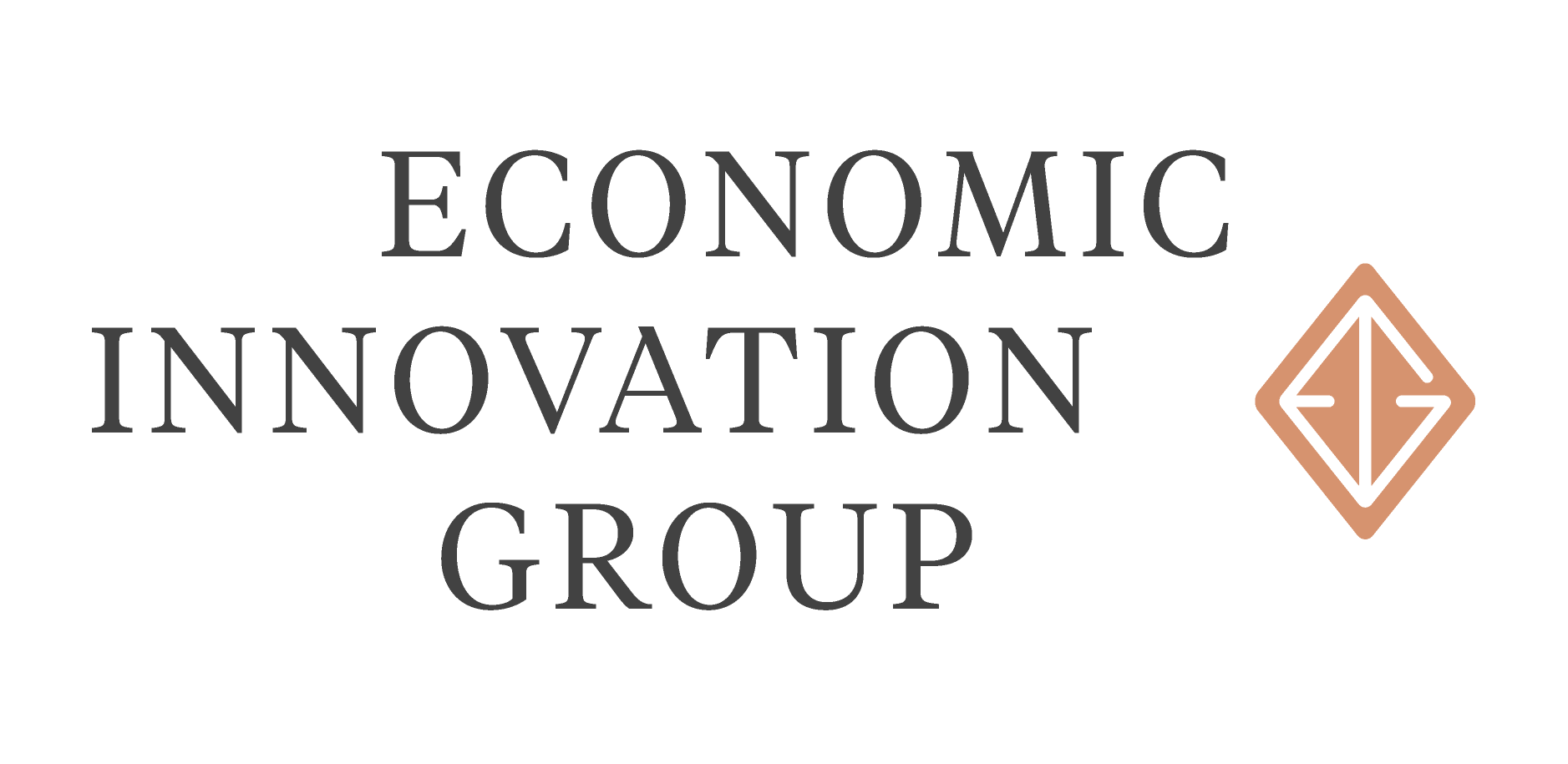 32
Prosperous
Q & A
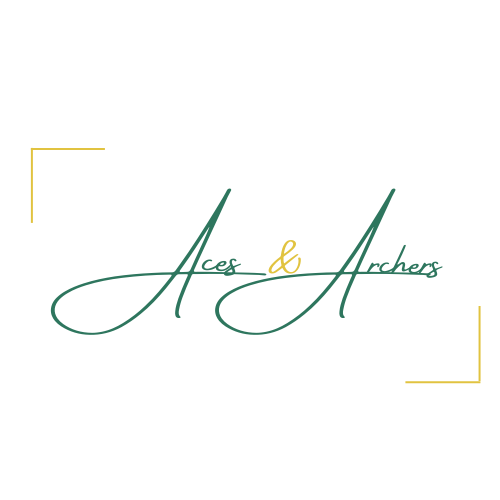 Economic Innovation Group 
Kenneth Megan | kenneth@eig.org

Aces & Archers
Rachel Reilly | rachel@acesandarchers.com

AltCap, equity2 
Emily Lecuyer | Emily@e2investing.com

Hall Venture Partners
David Kunz | dlunz@hallvp.com
Will Walker | wwalker@hallvp.com

Blended Impact
Stacy Cumberbatch | stacy@opportunityriverside.com
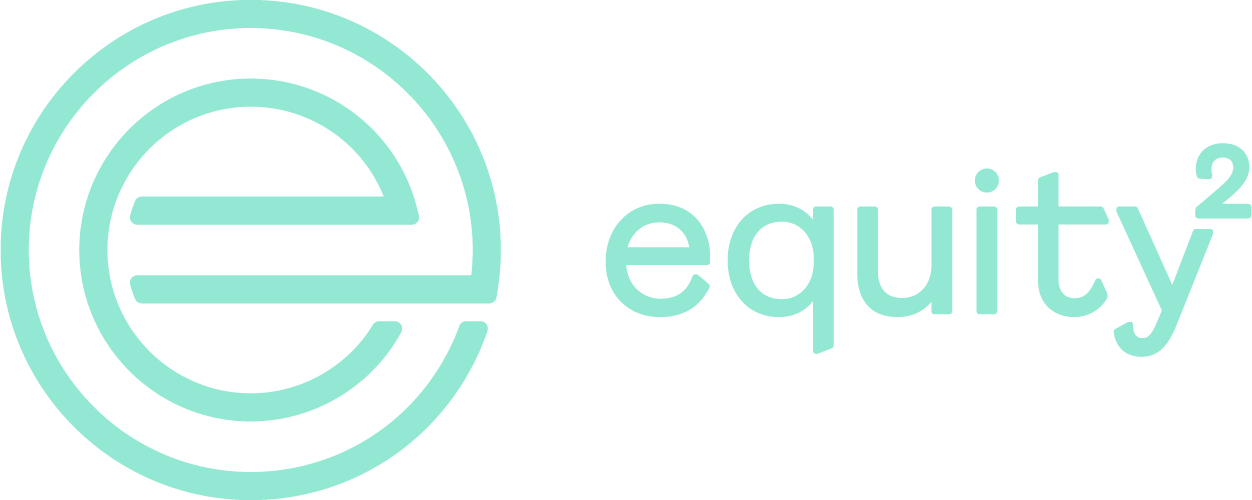 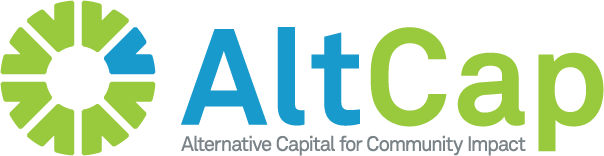 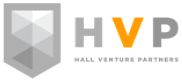 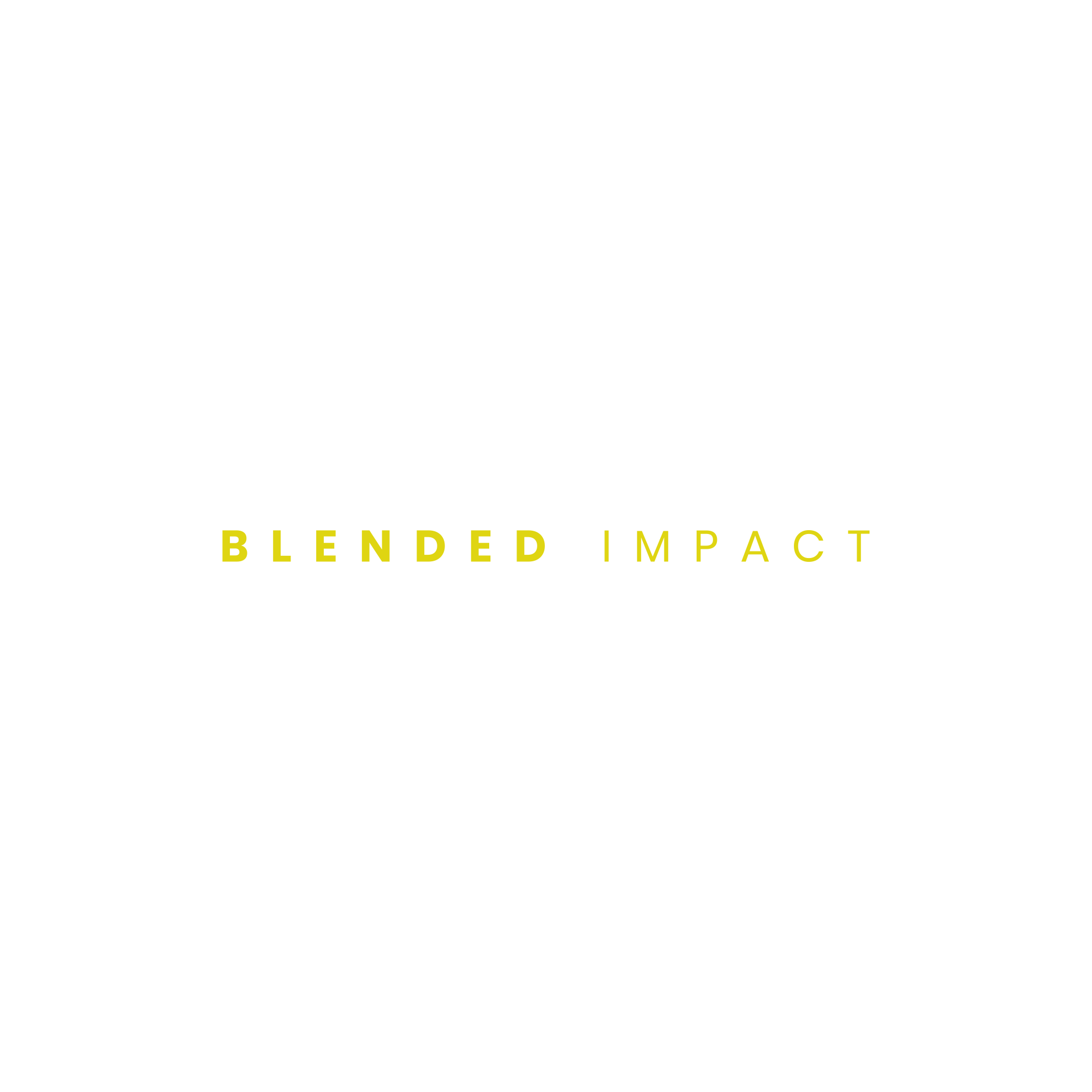 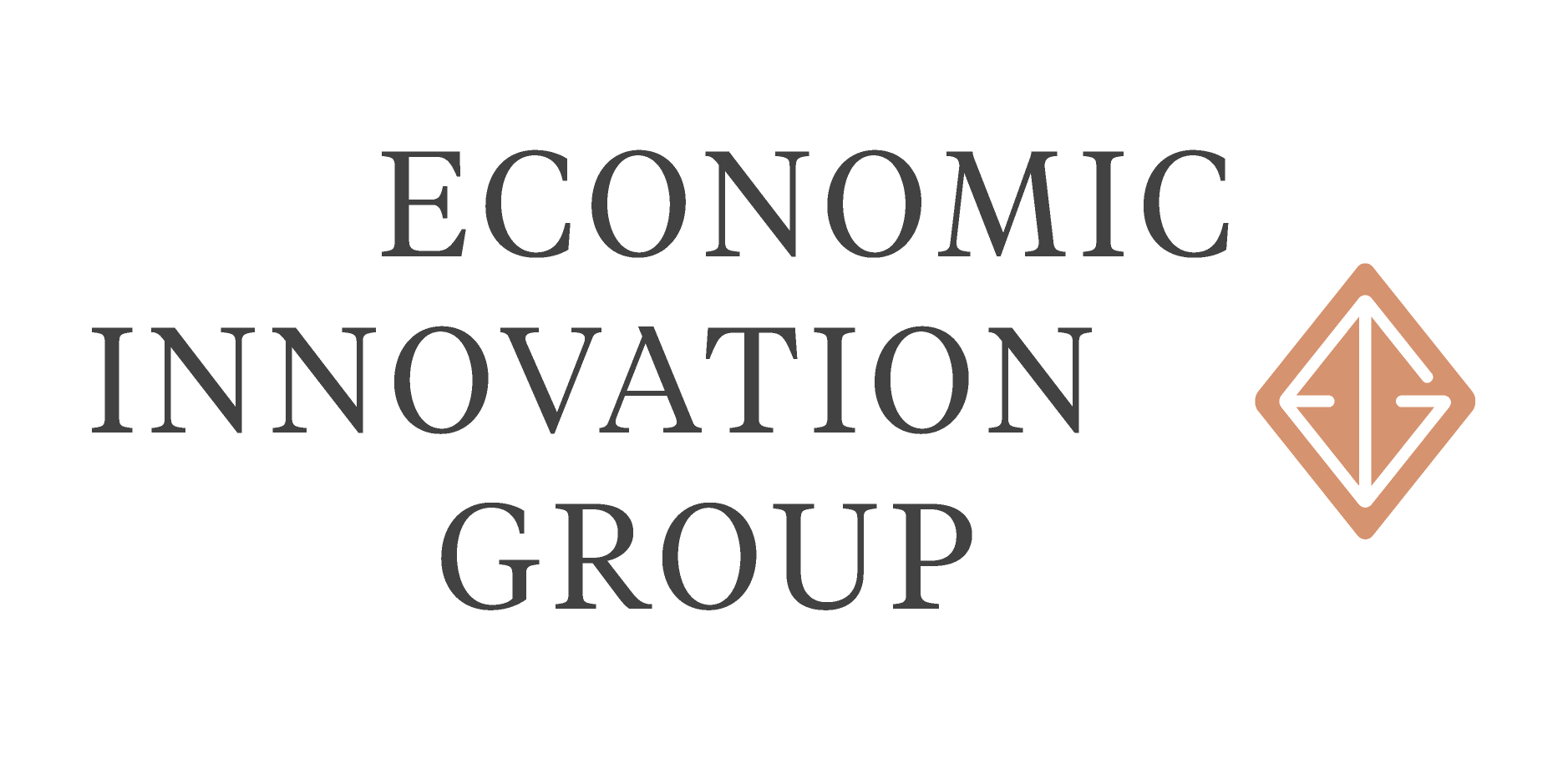 33
Prosperous